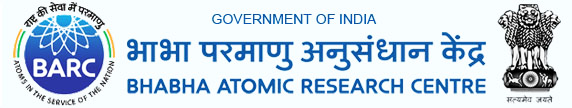 ELECTROMAGNETIC DESIGN

CONDUCTION COOLED SSR MAGNET ASSEMBLY FOR PIP-II
Electromagnetic Applications & Instrumentation Division,
Bhabha Atomic Research Centre
Department of Atomic Energy (DAE), India
Team members:
Kumud Singh
Janvin Itteera
Mahima
Vikas Tiwari
Himanshu Bisht
R R Singh
R K Jalan
Sanjay Howal
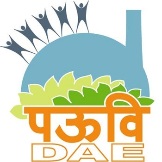 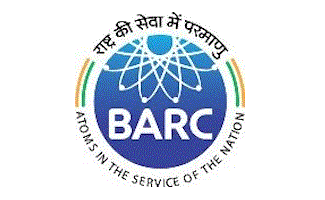 Outline
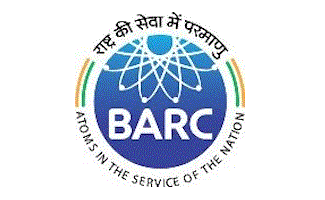 Introduction
BARC contribution for LINAC magnets in PIP-II technology map
Power diode connected in shunt with magnet
Electromagnetic Design of Conduction cooled magnet
Functional requirement specification
EM design for main solenoid
Corrector coil design
Fringe field on the cavity surface
Bucking coil optimization & tolerance studies on BC dimensions
Tolerance studies on bucking coil
Superconducting wire selection
Magnet load line & design operating margin
Cryostat housing magnet
Electronics rack
Vacuum pumps
Quench Studies
Quench initiated in main coil (variation in heat pulse, coil configuration & quench location)
Quench initiated in Bucking coil
Quench protection circuit
Jan 8, 2025
FDR | Kumud Singh | Pre-production SSR lens
2
Magnet Contribution- PIP-II LINAC Technology map
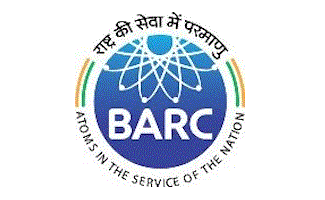 RFQ
LEBT
b=0.11
MEBT
b=0.22
b=0.51
b=0.61
b=0.9
IS
RT
SC
MEBT and HEBT Magnet assemblies
Quadrupoles magnets: 34 No. 
Dipole Magnets : 15 No.
2. SSR Superconducting Magnet assemblies
650 MHz
177-800 MeV
3. LB650 and HB 650 warm doublet
325 MHz
11-177 MeV
162.5 MHz
0.03-11 MeV
DELIVERED
Jan 8, 2025
FDR | Kumud Singh | Pre-production SSR lens
3
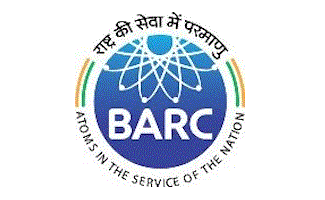 Functional Requirement Specifications (FRS)
Primary Design objectives:

High Field (focusing strength)

Low stray field as fringe field level on the adjacent spoke cavity surface is a major concern.

Dipole field and skew quadrupole field coils incorporated in the same magnet package.
Jan 8, 2025
FDR | Kumud Singh | Pre-production SSR lens
4
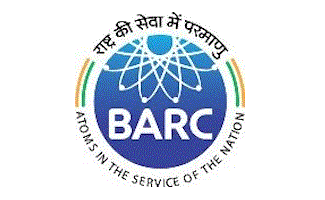 Arrangement of magnet assemblies in cryomodule
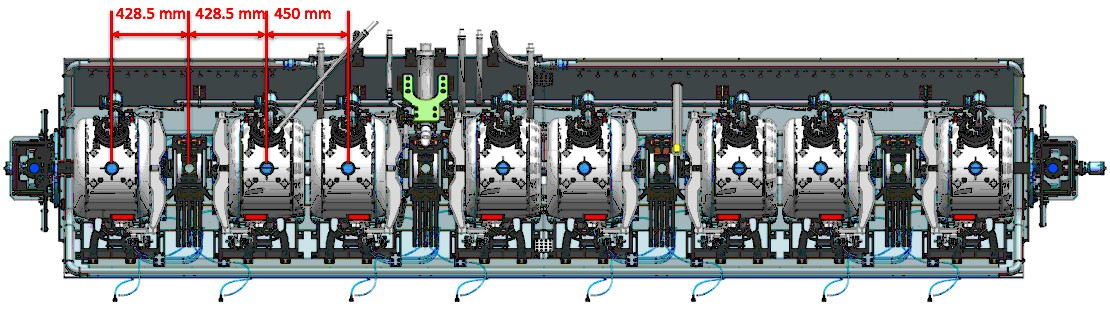 Magnet cavity string arrangement in SSR1 Cryomodule
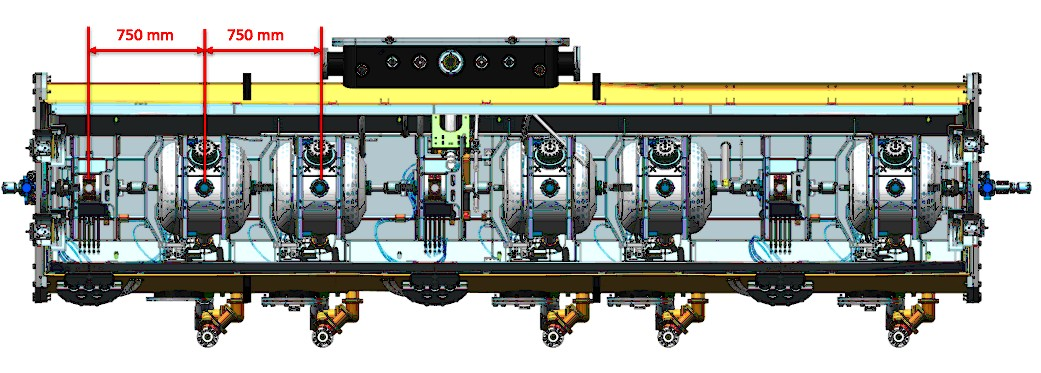 Magnet cavity string arrangement in SSR2 Cryomodule
Jan 8, 2025
FDR | Kumud Singh | Pre-production SSR lens
5
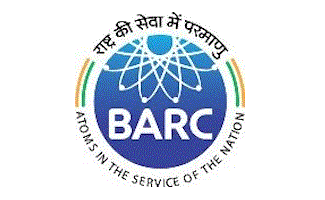 Electromagnetic Design
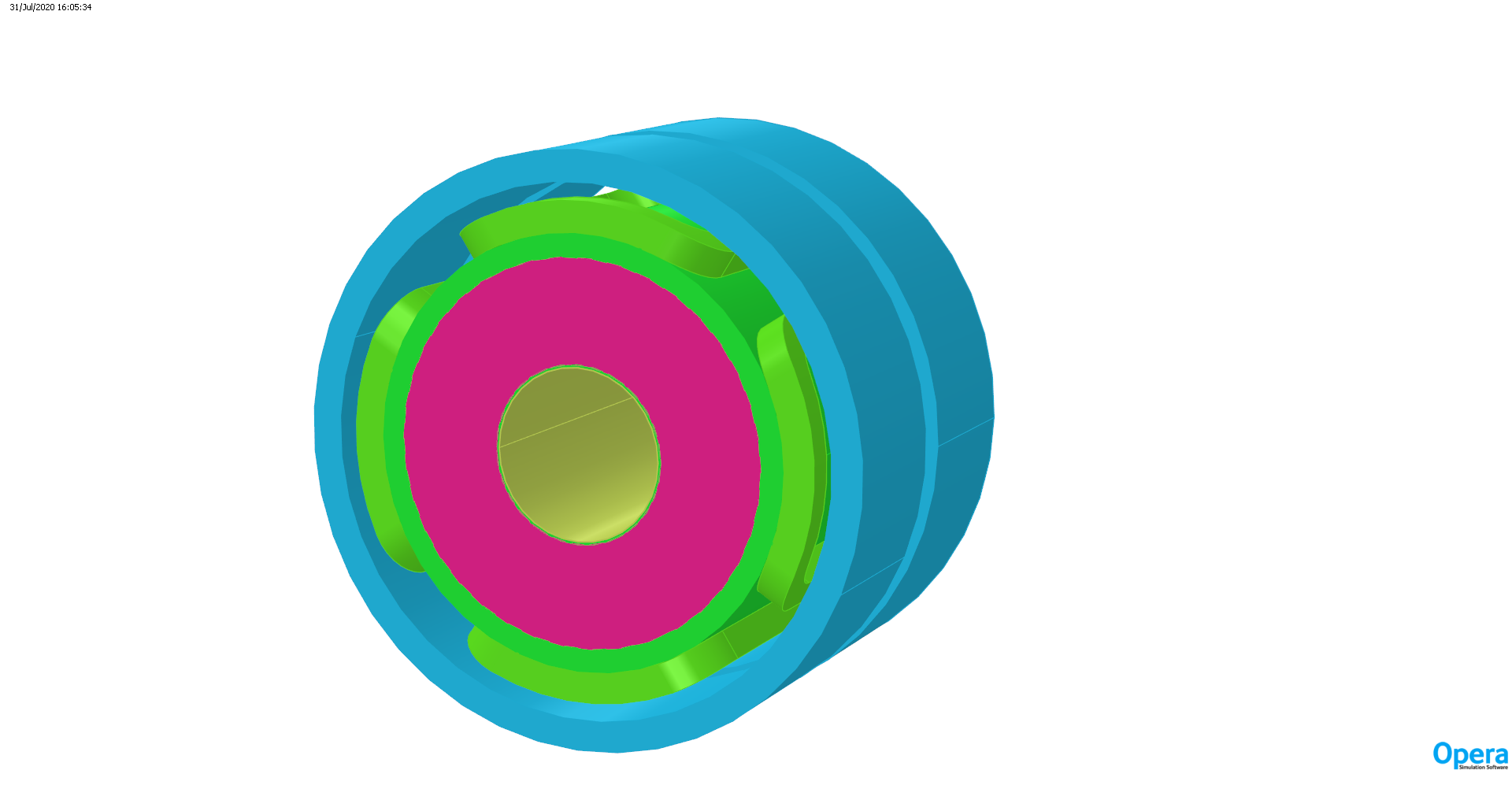 Active shielding coils
Main Coil
Y Corrector Coils
Corrector Coils
X Corrector Coils
Jan 8, 2025
FDR | Kumud Singh | Pre-production SSR lens
6
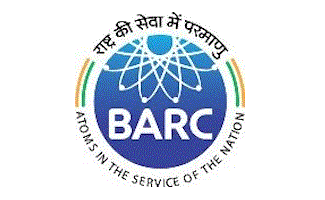 Magnetic Field Due to a Solenoid
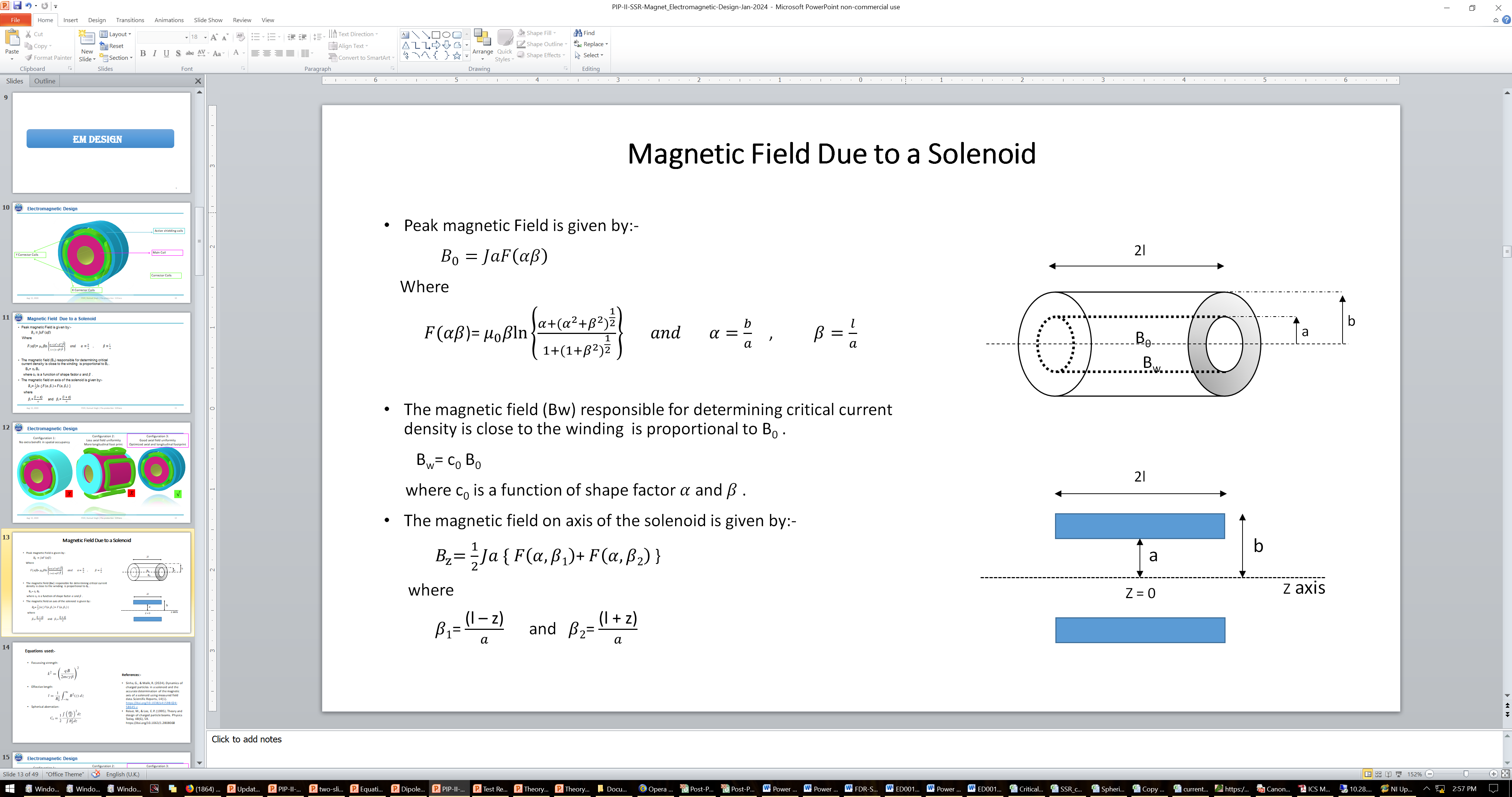 Jan 8, 2025
FDR | Kumud Singh | Pre-production SSR lens
7
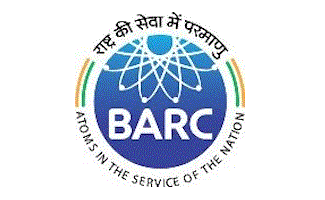 Focussing strength and spherical aberration
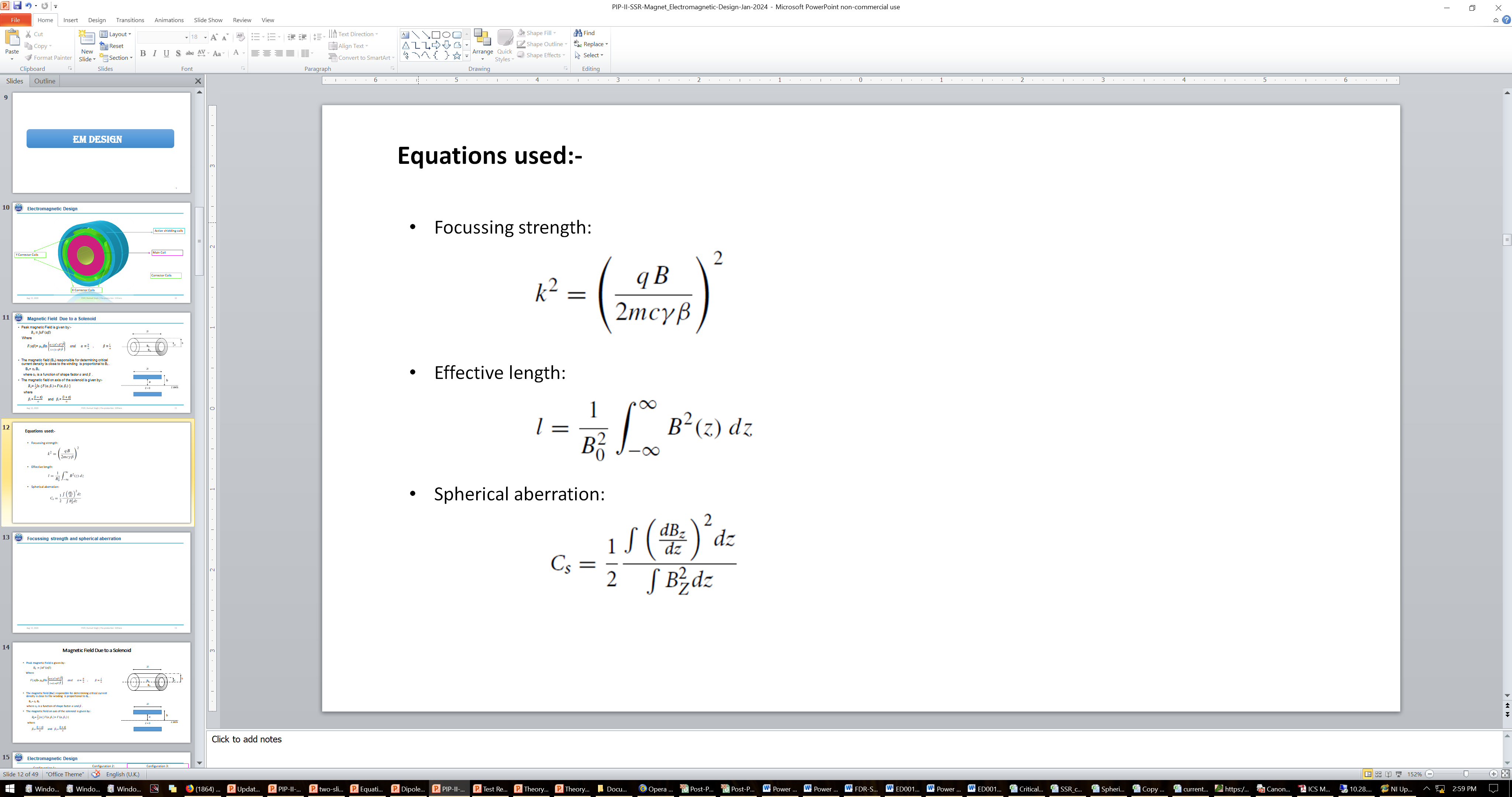 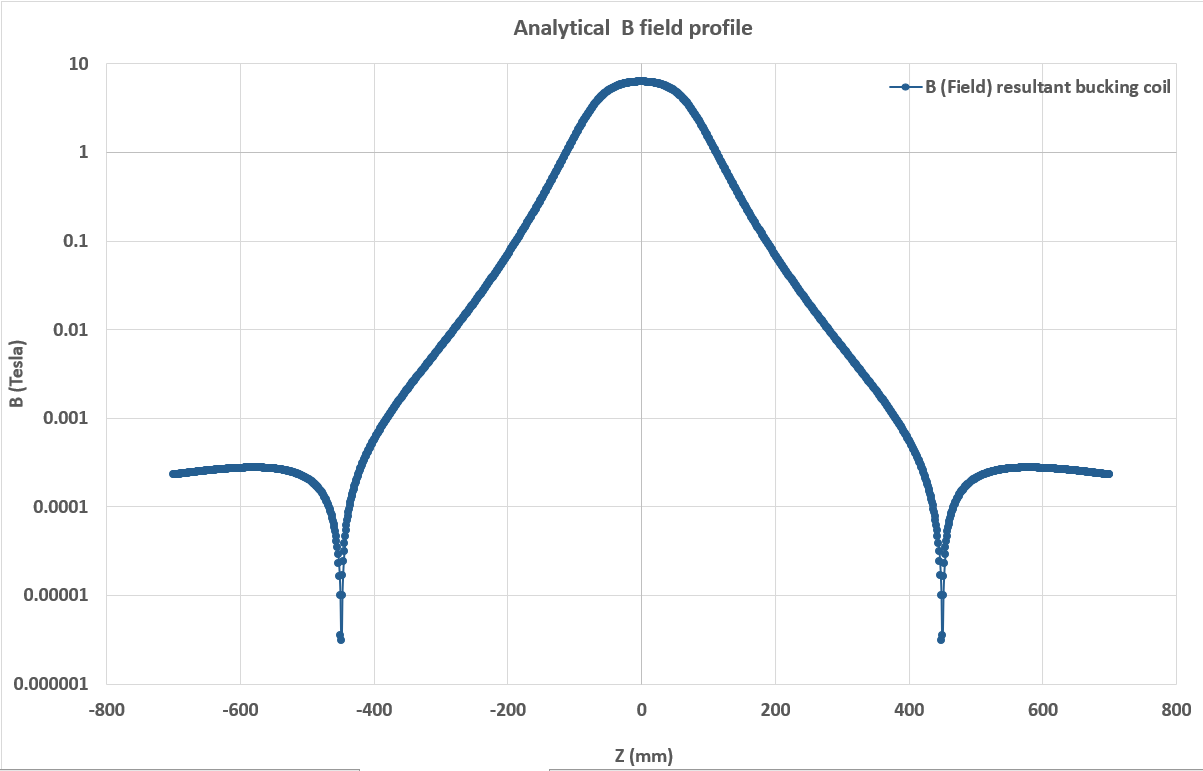 Jan 8, 2025
FDR | Kumud Singh | Pre-production SSR lens
8
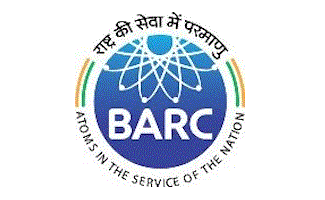 Electromagnetic Design
Configuration 2: 
Less axial field uniformity
More longitudinal foot print
Configuration 3: 
Good axial field uniformity
Optimized axial and longitudinal footprint
Configuration 1: 
No extra benefit in spatial occupancy
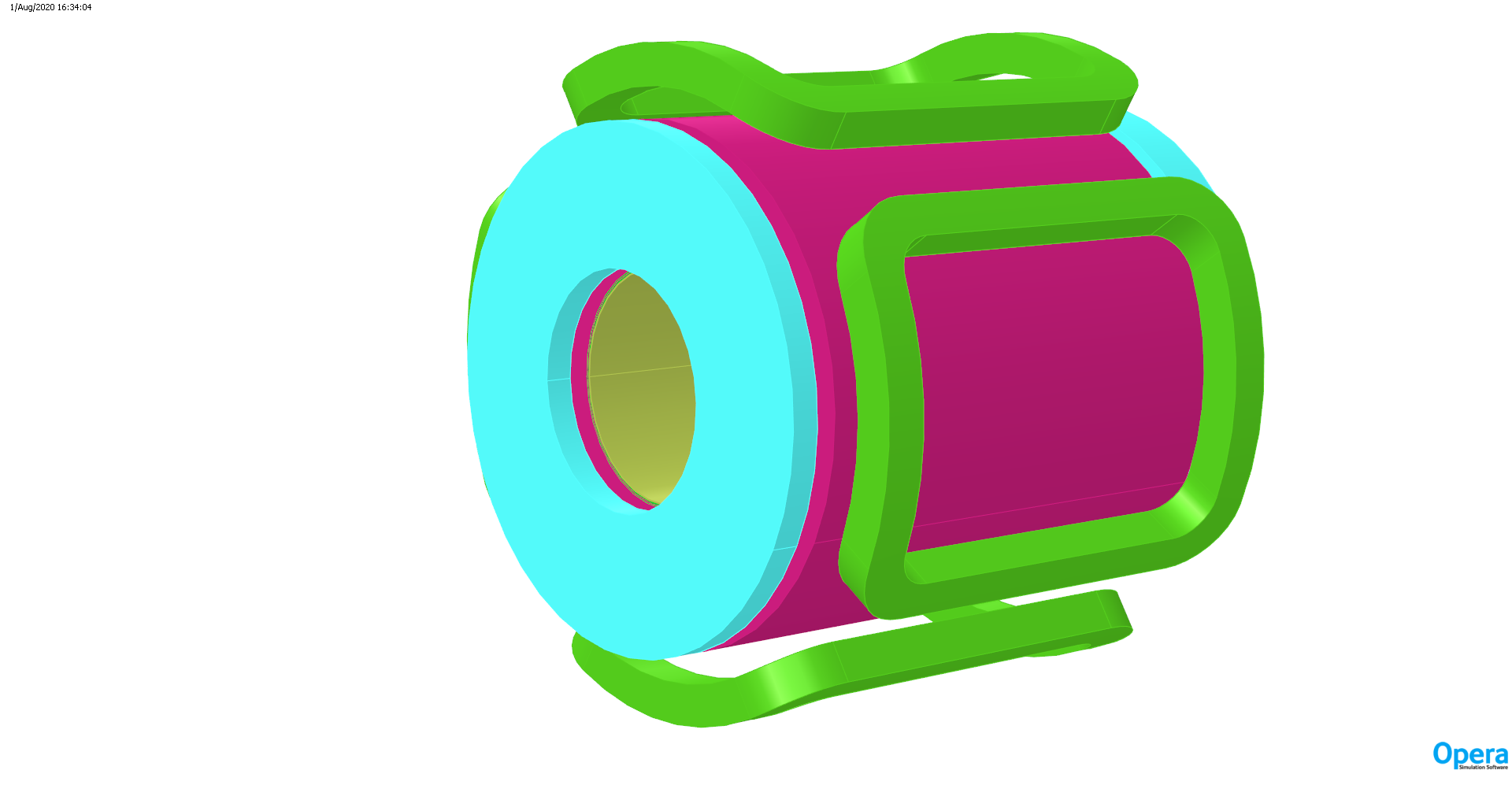 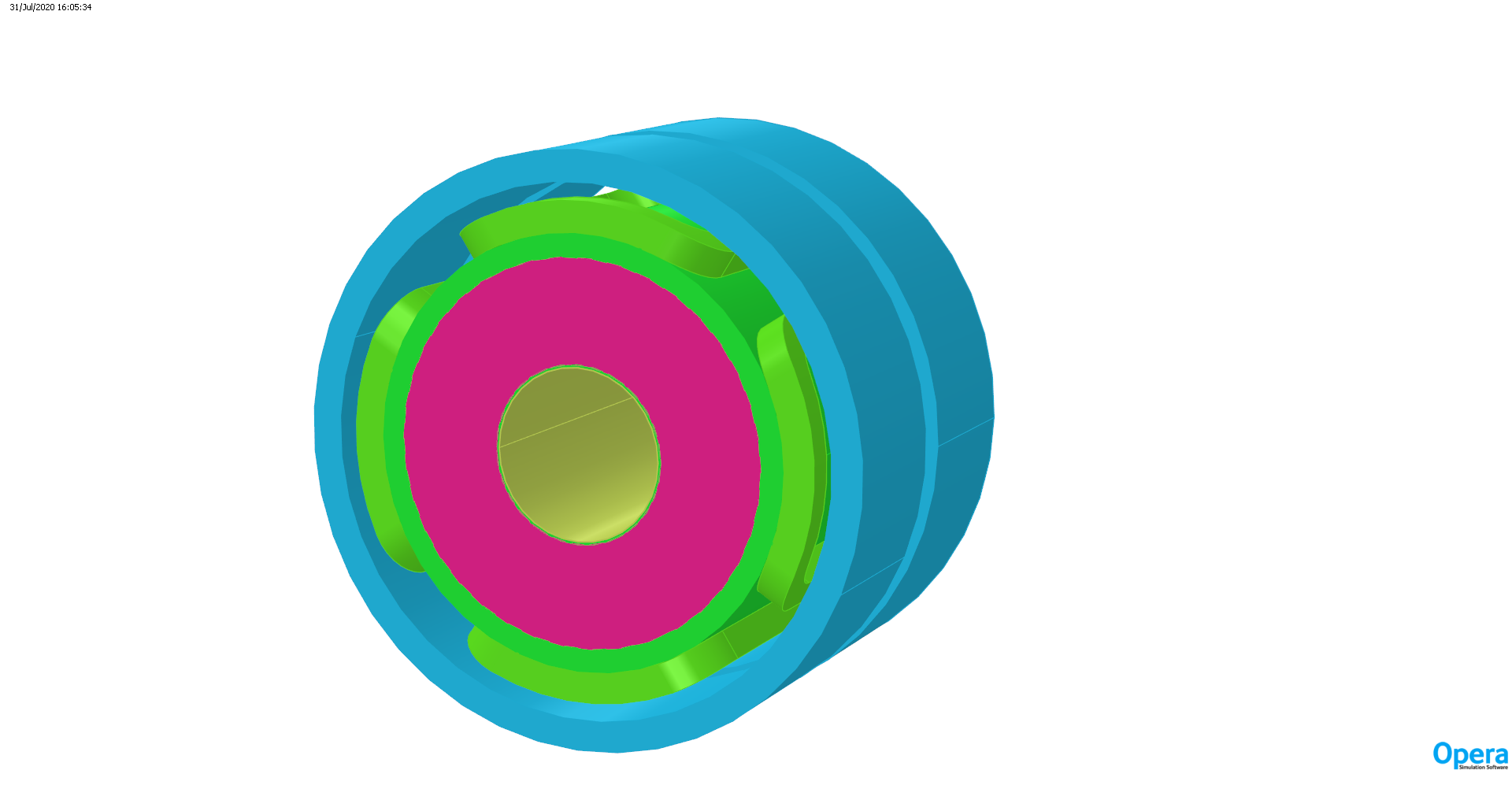 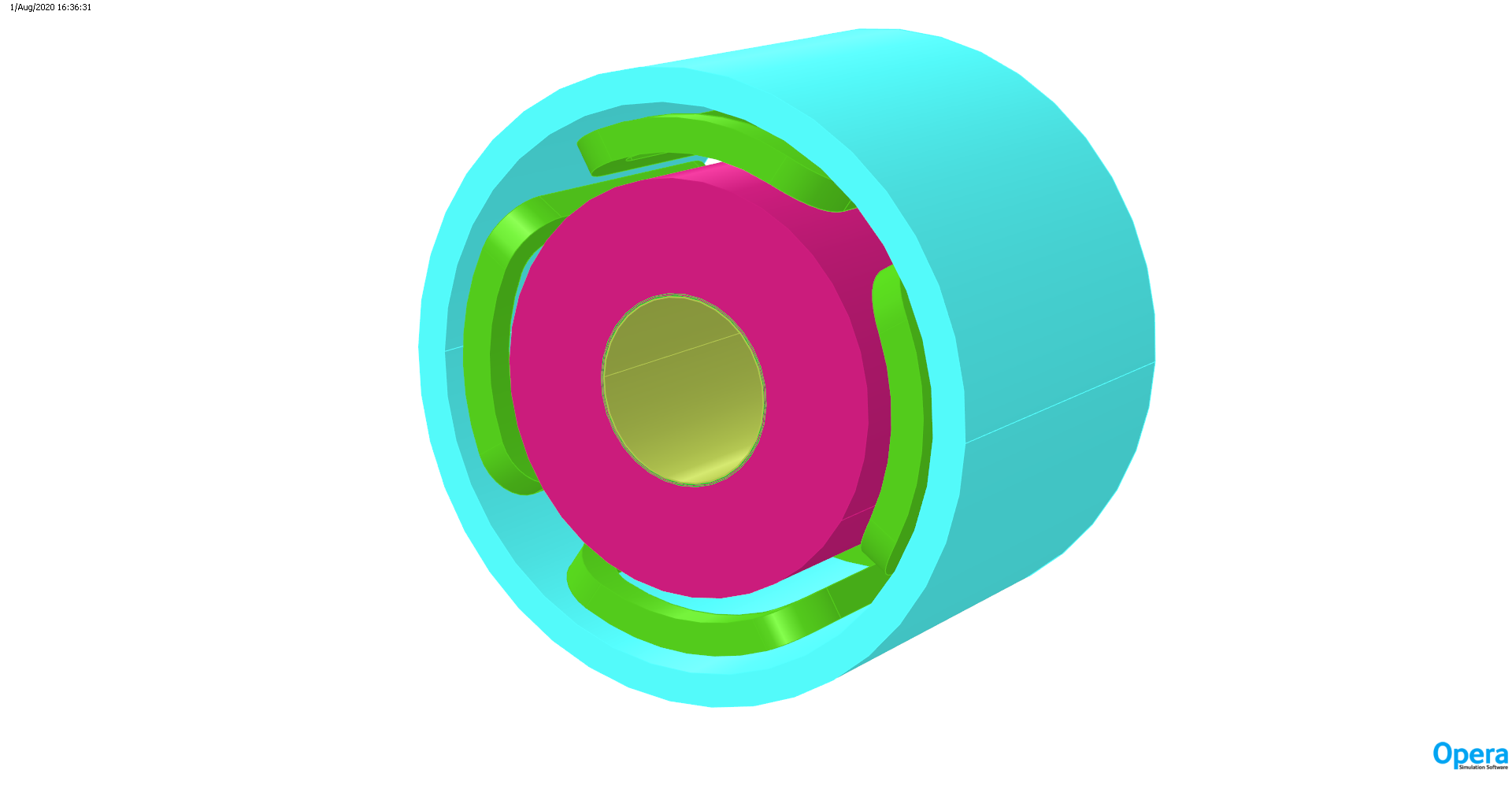 Aug 12, 2020
FDR | Kumud Singh | Pre-production SSR lens
9
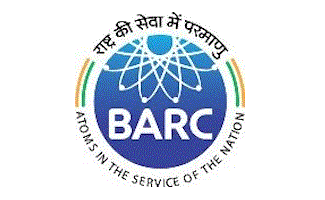 Electromagnetic Design
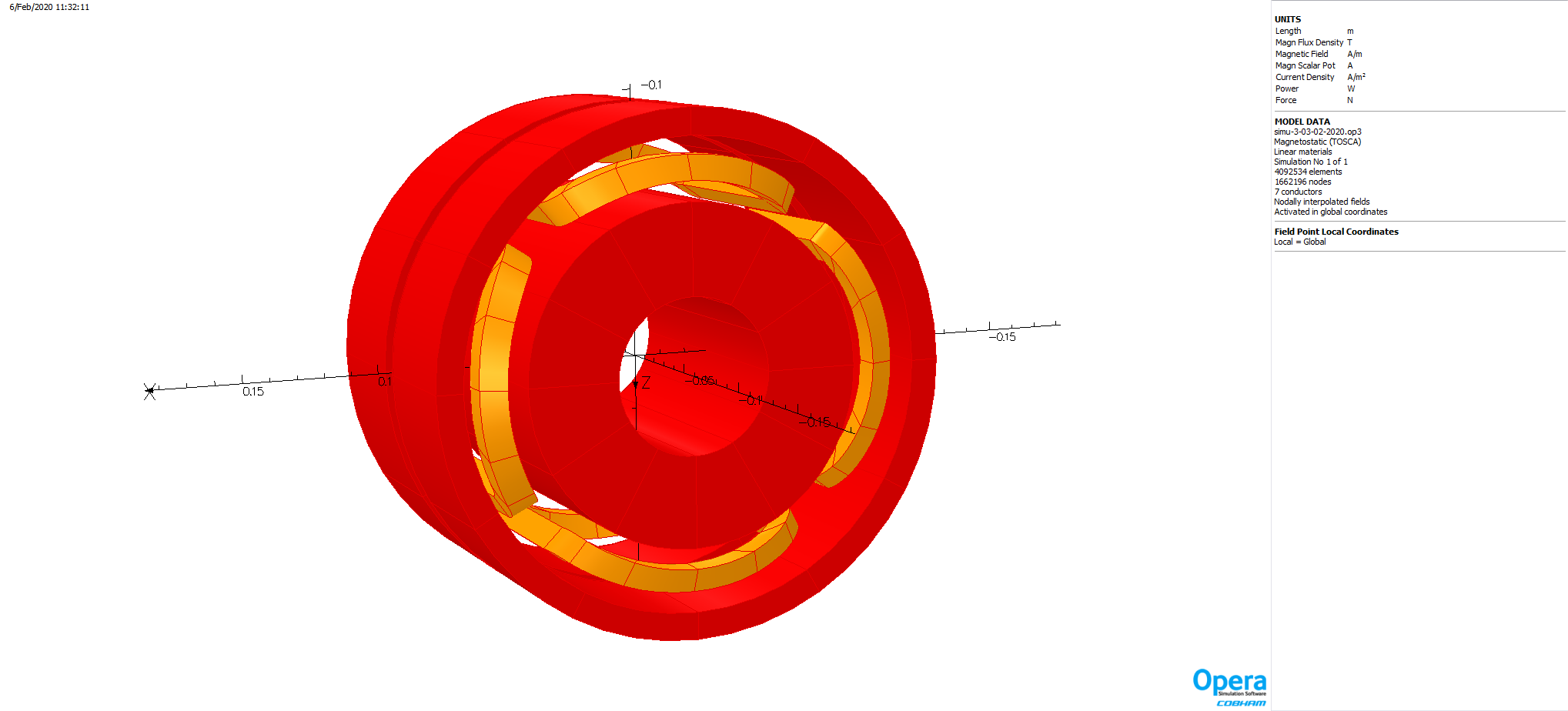 Optimization Parameters:
Nmain, OR main, IR main , IR BC , OR BC L BC  , Z center-BC
Jan 8, 2025
FDR | Kumud Singh | Pre-production SSR lens
10
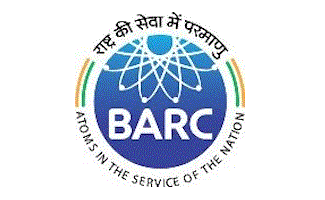 Electromagnetic Design… continued
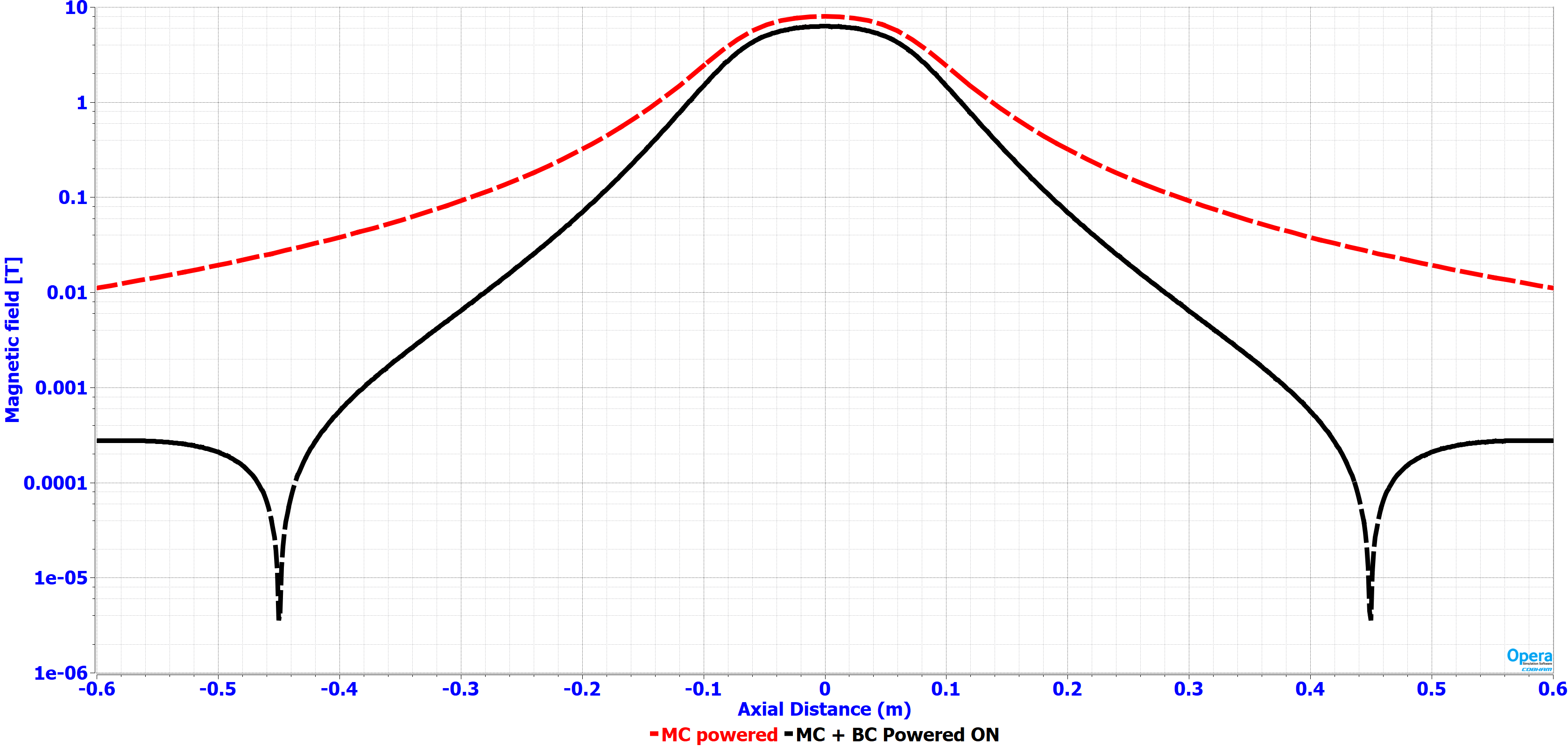 Main Coil Powered on
Main Coil Powered along with active shielding coil
Bmod field vs axial distance plot
FDR | Kumud Singh | Pre-production SSR lens
Jan 8, 2025
11
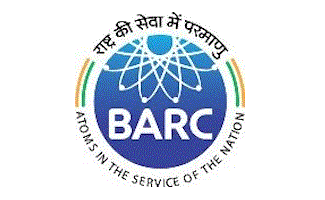 Electromagnetic design … continued
Focusing strength req.          : 4.5  T2m 
Achieved                                 : 4.57T2m
Effective length                       : <185+/-30 mm
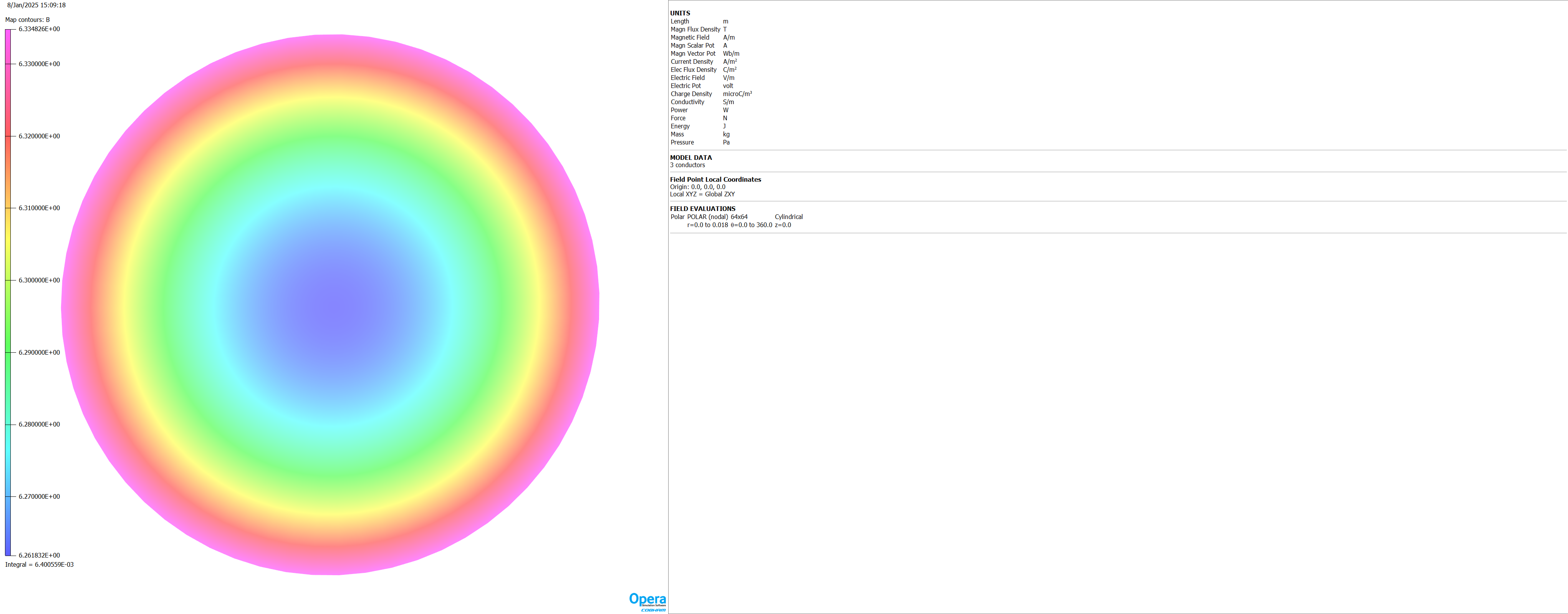 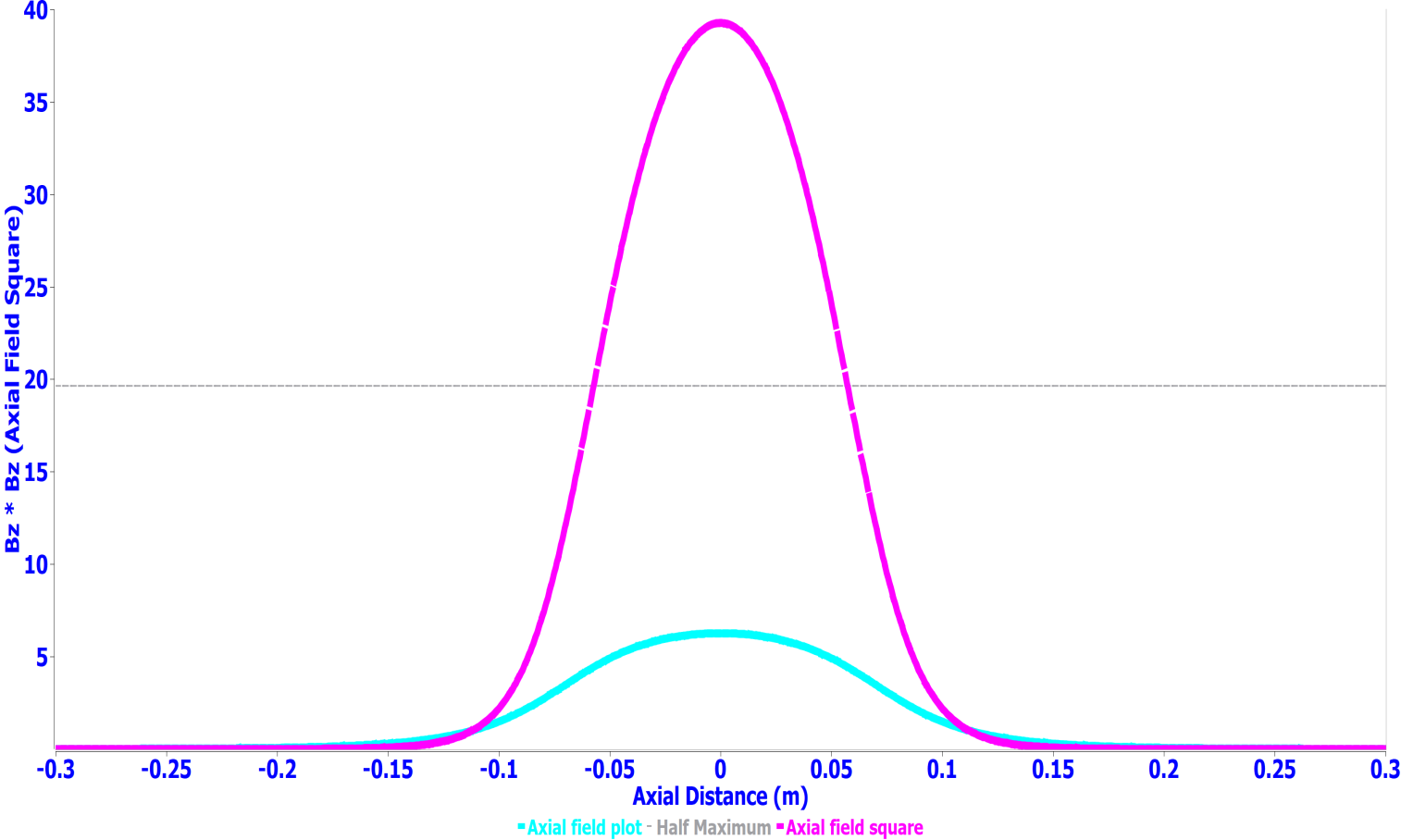 Zonal plot of Magnetic field at the magnet center (field homogeneity 1.1% @ r=18 mm)
B field plot and B2 Plot along the axial length
 (Focusing strength of 4.57 T2m)
Jan 8, 2025
FDR | Kumud Singh | Pre-production SSR lens
12
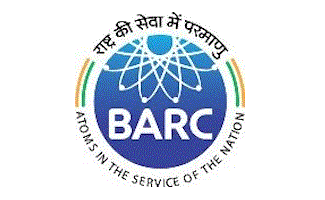 Dipole corrector design
Corrector coils used in space between the main solenoid and active shielding coil to reduce the operating current requirement
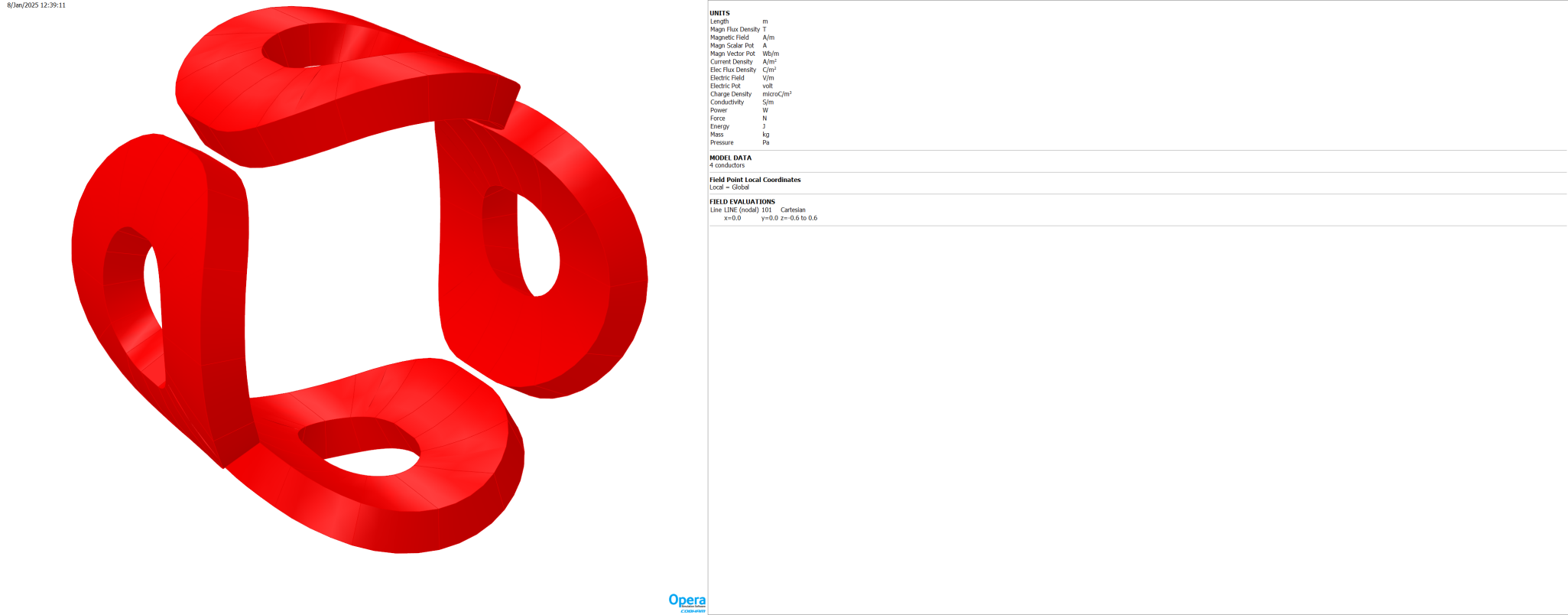 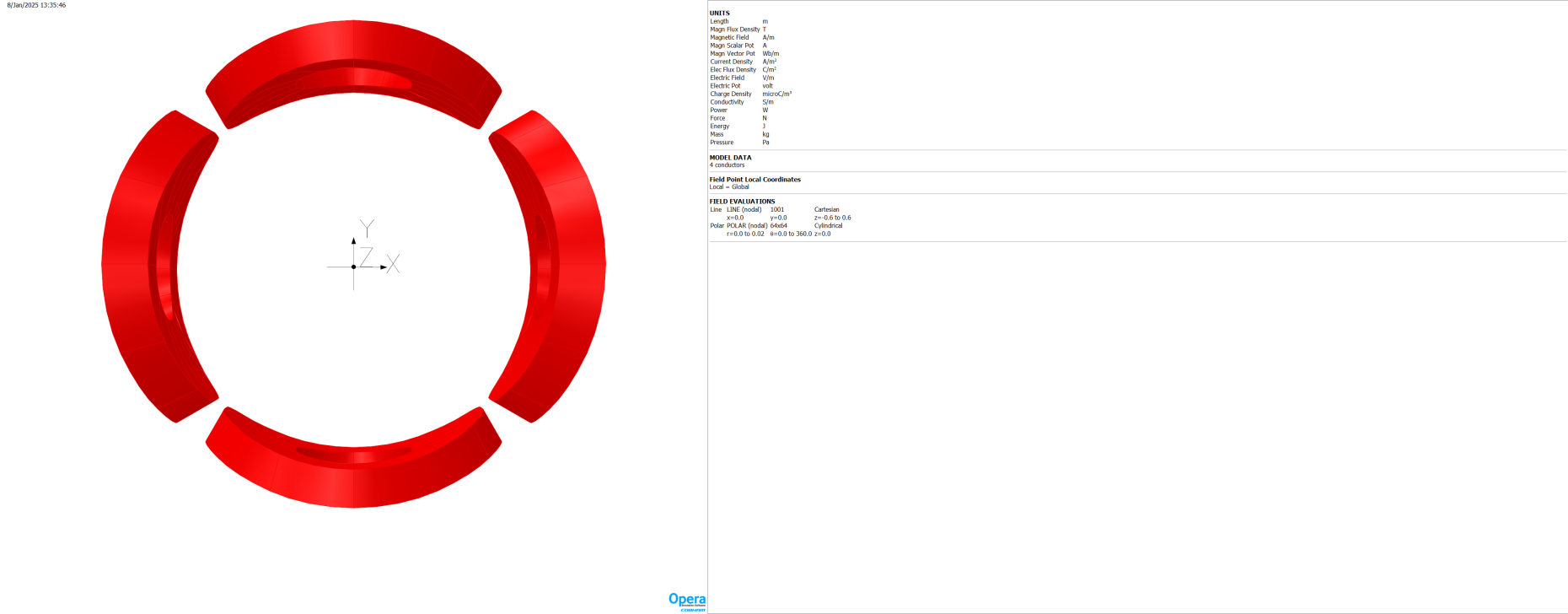 Jan 8, 2025
FDR | Kumud Singh | Pre-production SSR lens
13
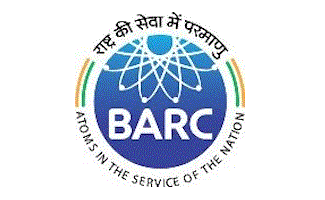 Dipole corrector design … continued
Bending strength req.          : 6    mT-m 
Achieved                               : 6.3 mT-m
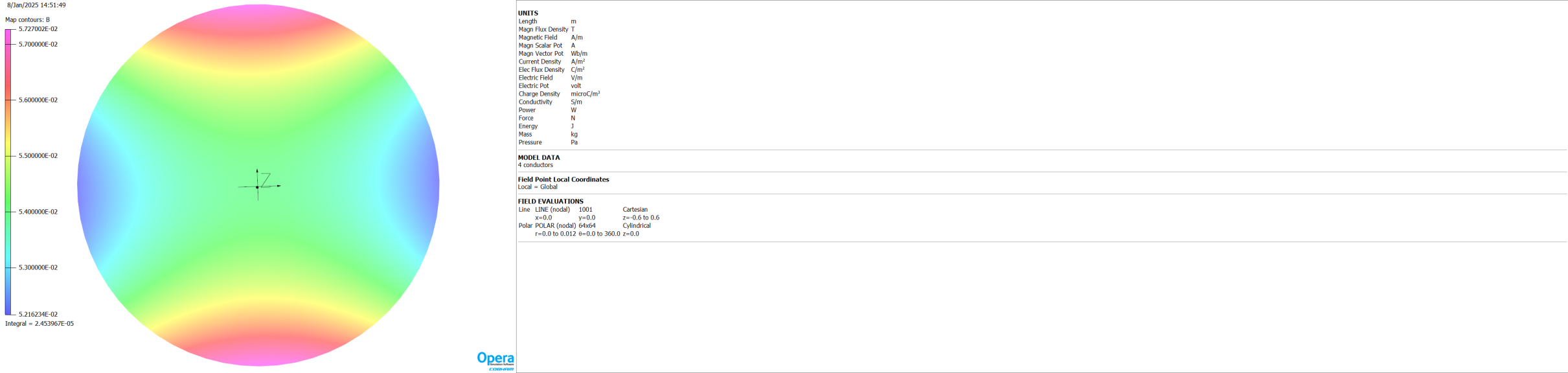 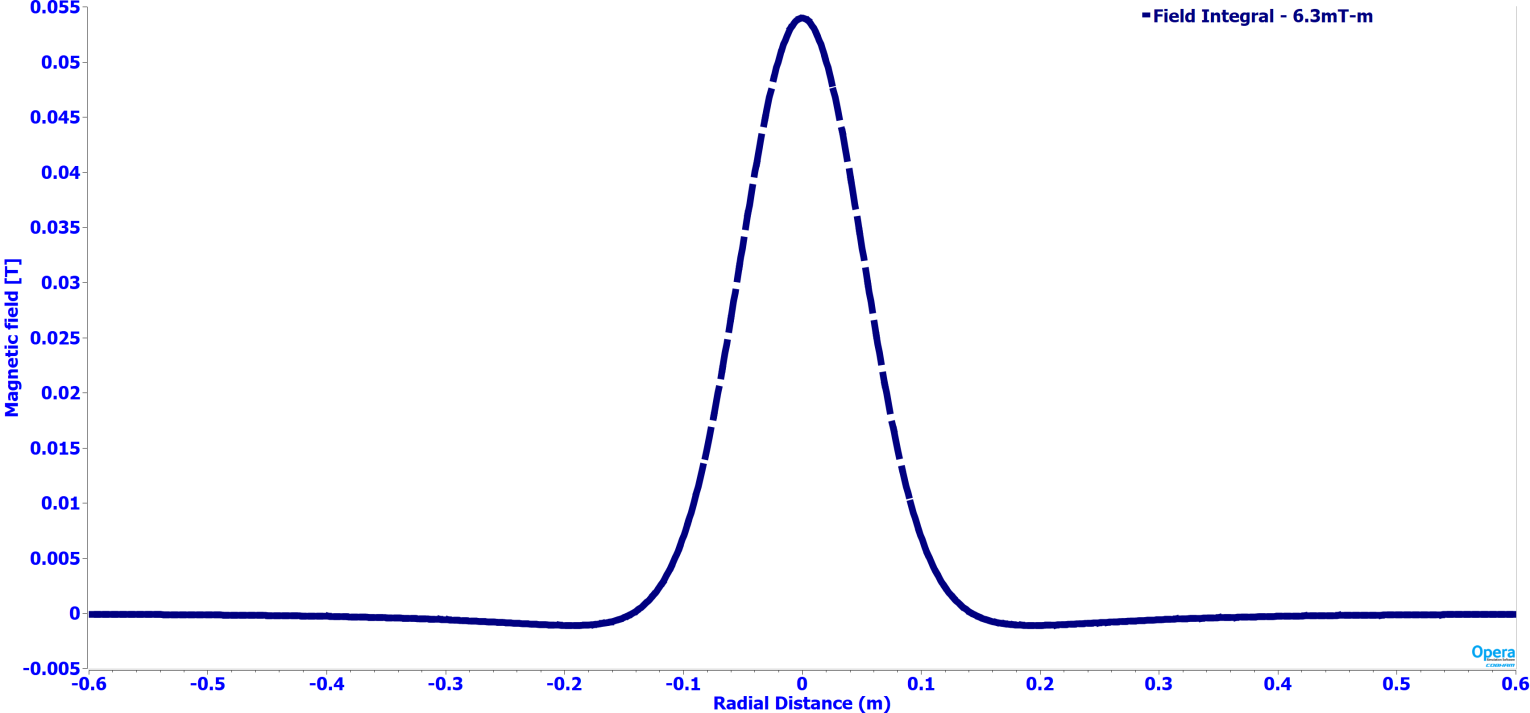 Magnetic Field plot for the dipole field (Dipole field Integral 6.3 mT-m)
Zonal field plot of dipole field at the magnet center
Jan 8, 2025
FDR | Kumud Singh | Pre-production SSR lens
14
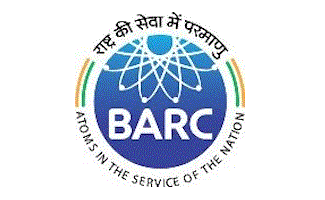 Dipole Corrector design (Quadrupole mode)
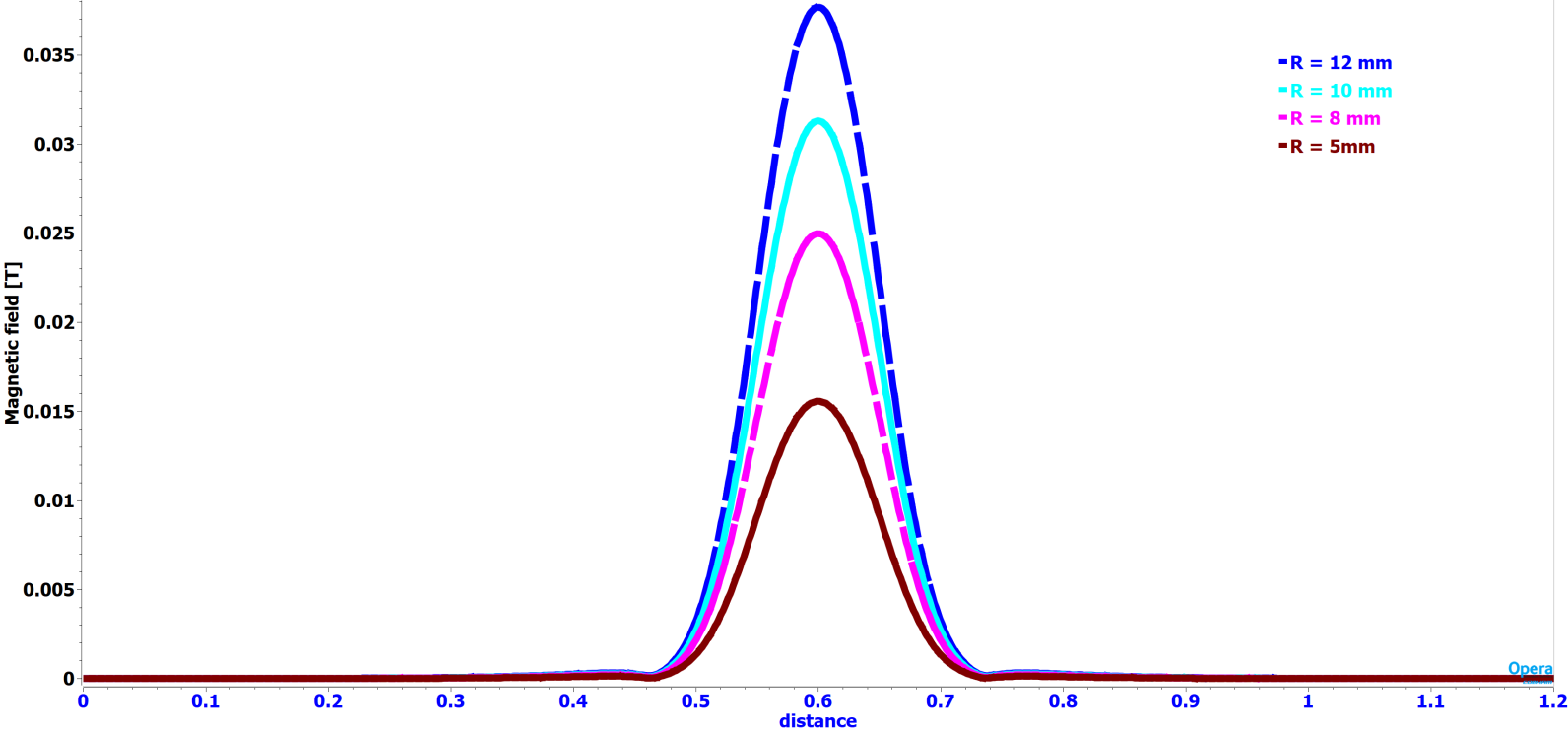 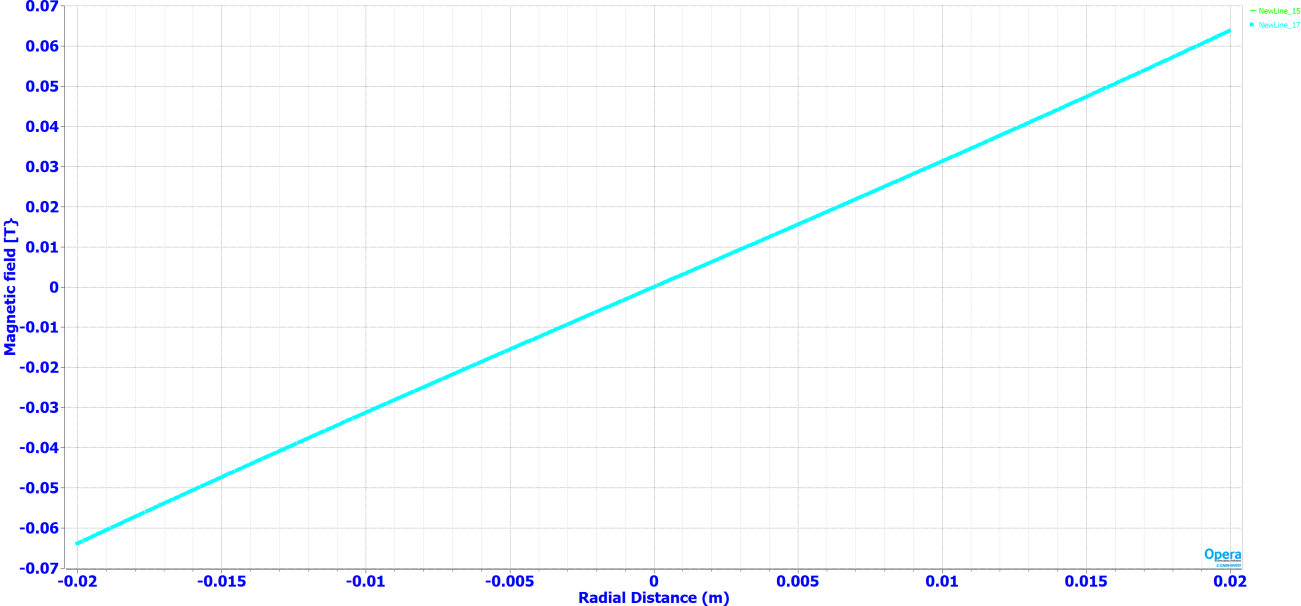 Magnetic Field (Bx or By) plot in the lens aperture at various radial locations when corrector coils are connected as skew quadrupole
Bx field plot vs radial distance in magnet aperture (Gradient = 3.25T/m)
Jan 8, 2025
FDR | Kumud Singh | Pre-production SSR lens
15
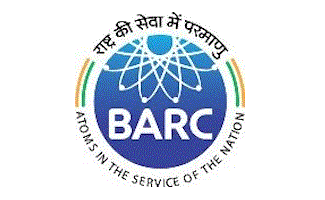 Fringe field on cavity surface
Completely defined by the properties of superconducting material
Cavity Specific
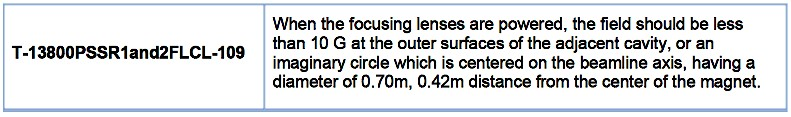 Acceptable degree of degradation η with allowed amount of the trapped flux.
Placement of a focusing lens inside the SSR cryomodule
Surface integral / line integral at the maximum magnetic energy density location needs to be minimized  during the design of bucking coil
Jan 8, 2025
FDR | Kumud Singh | Pre-production SSR lens
16
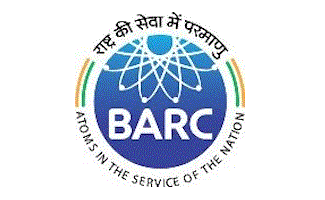 Tolerance studies on bucking coil geometrical parameters
Tight tolerance is required for the bucking coil winding dimensions and its placement w.r.t main coil. 
The positional inaccuracy of the Bucking coil effects the fringe magnetic field on the cavity surface.
Effect on fringe field level at different axial position of the Bucking coil w.r.t Main coil
Jan 8, 2025
FDR | Kumud Singh | Pre-production SSR lens
17
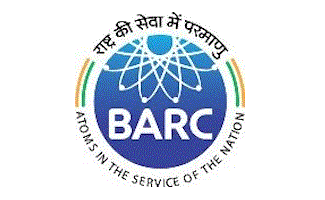 Bucking coil optimization
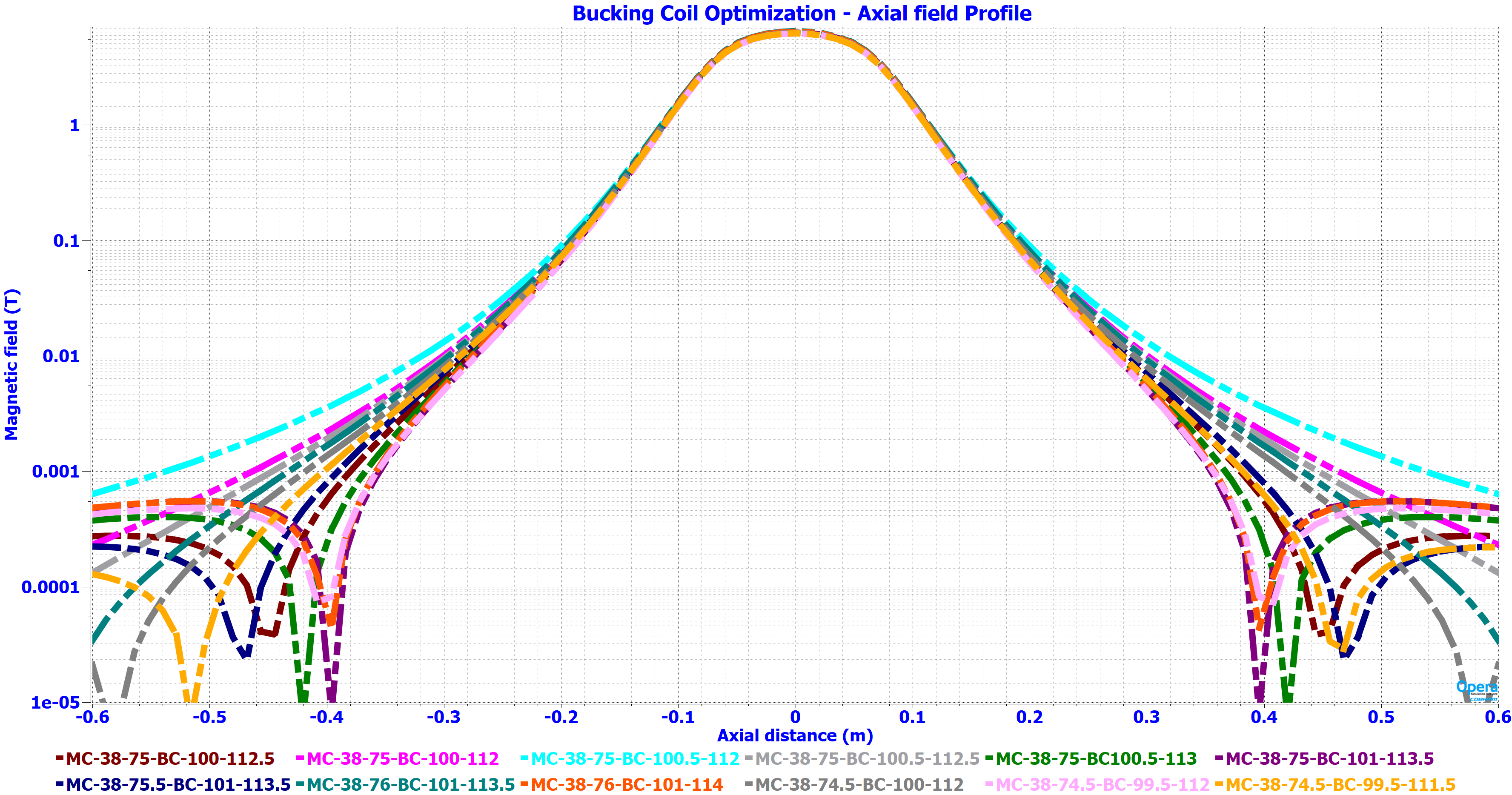 B field vs axial distance plot for different cases of Bucking coil dimensions
Jan 8, 2025
FDR | Kumud Singh | Pre-production SSR lens
18
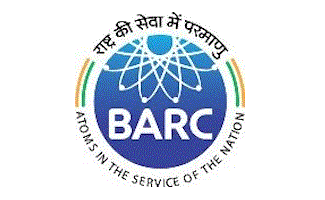 Bucking coil optimization
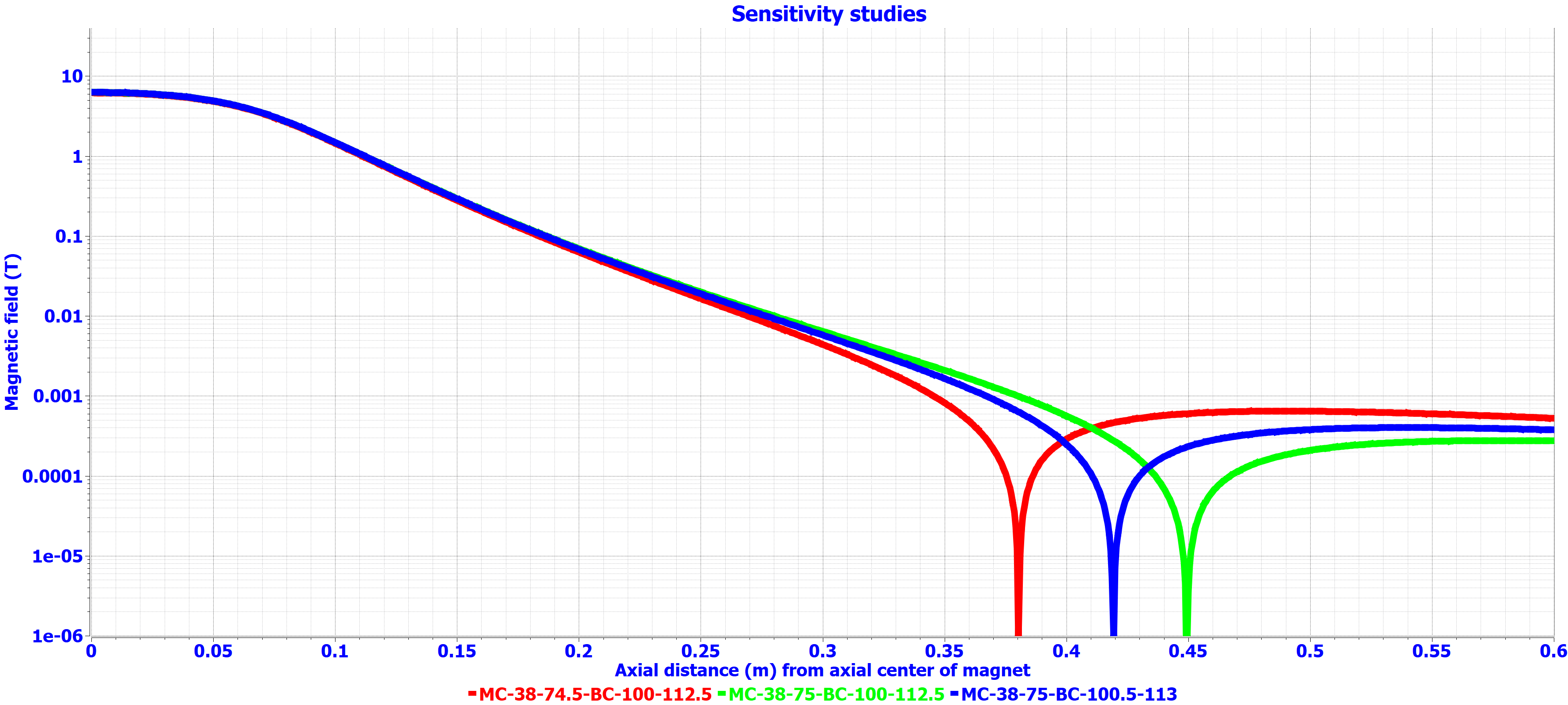 B field vs axial distance plot for different cases of Bucking coil dimensions
FDR | Kumud Singh | Pre-production SSR lens
Jan 8, 2025
19
Tolerance studies on bucking and main coil geometrical parameters
Tight tolerance is required for the bucking coil and main coil winding dimensions and its placement w.r.t main coil. 
The positional inaccuracy of the Bucking coil and main coil effects the fringe magnetic field on the cavity surface.
Effect on fringe field level at different axial position of the Bucking coil w.r.t Main coil
Jan 8, 2025
20
FDR | Kumud Singh | Pre-production SSR lens
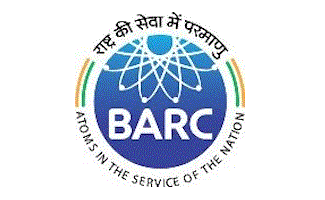 Combined-field-All coils-powered-on
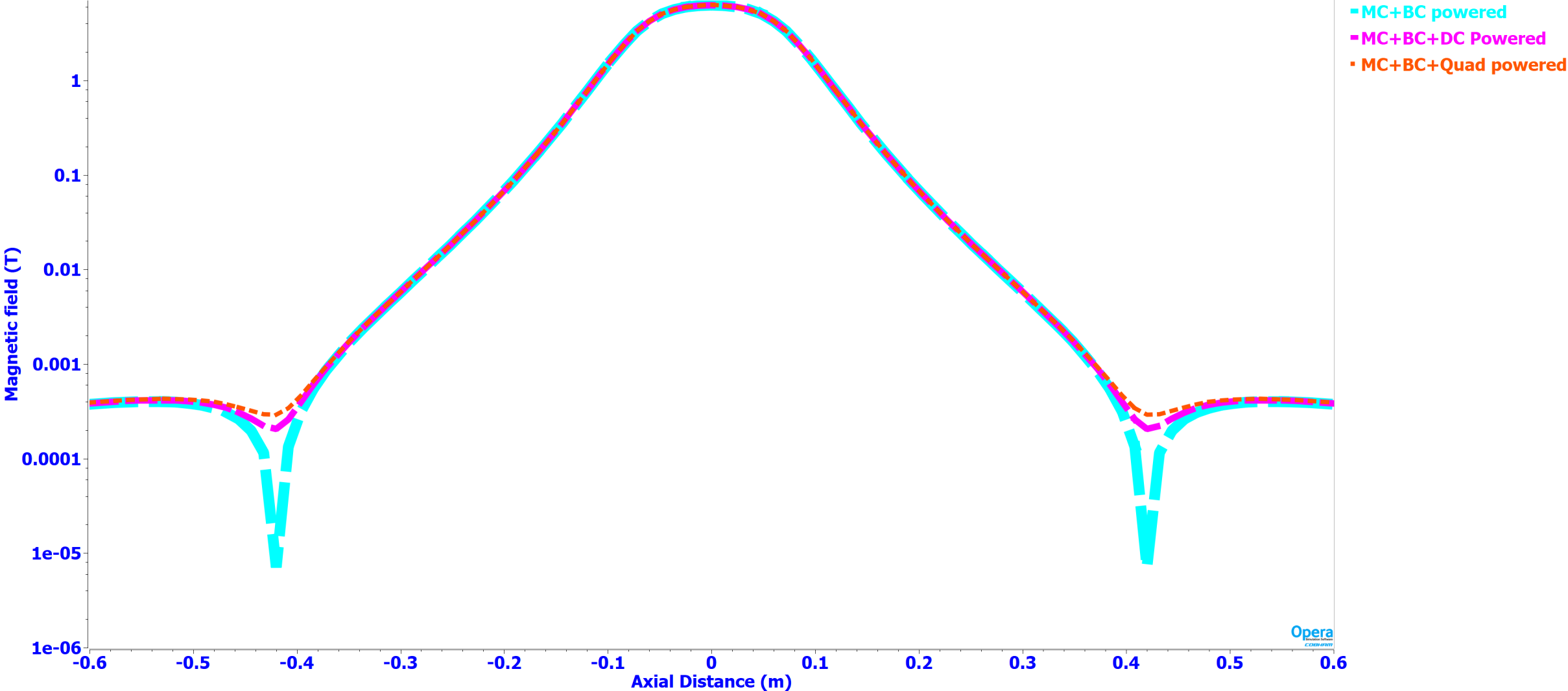 Jan 8, 2025
FDR | Kumud Singh | Pre-production SSR lens
21
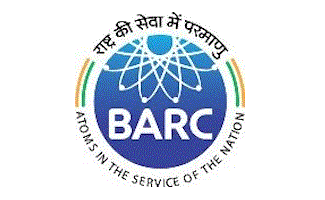 Superconducting Wire strand material properties
Power diode connected in shunt with magnet
Electronics rack
Vacuum pumps
Jan 8, 2025
FDR | Kumud Singh | Pre-production SSR lens
22
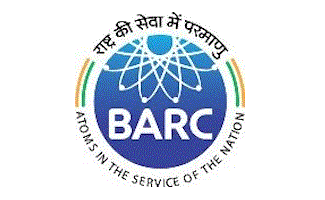 Superconducting Wire strand material properties
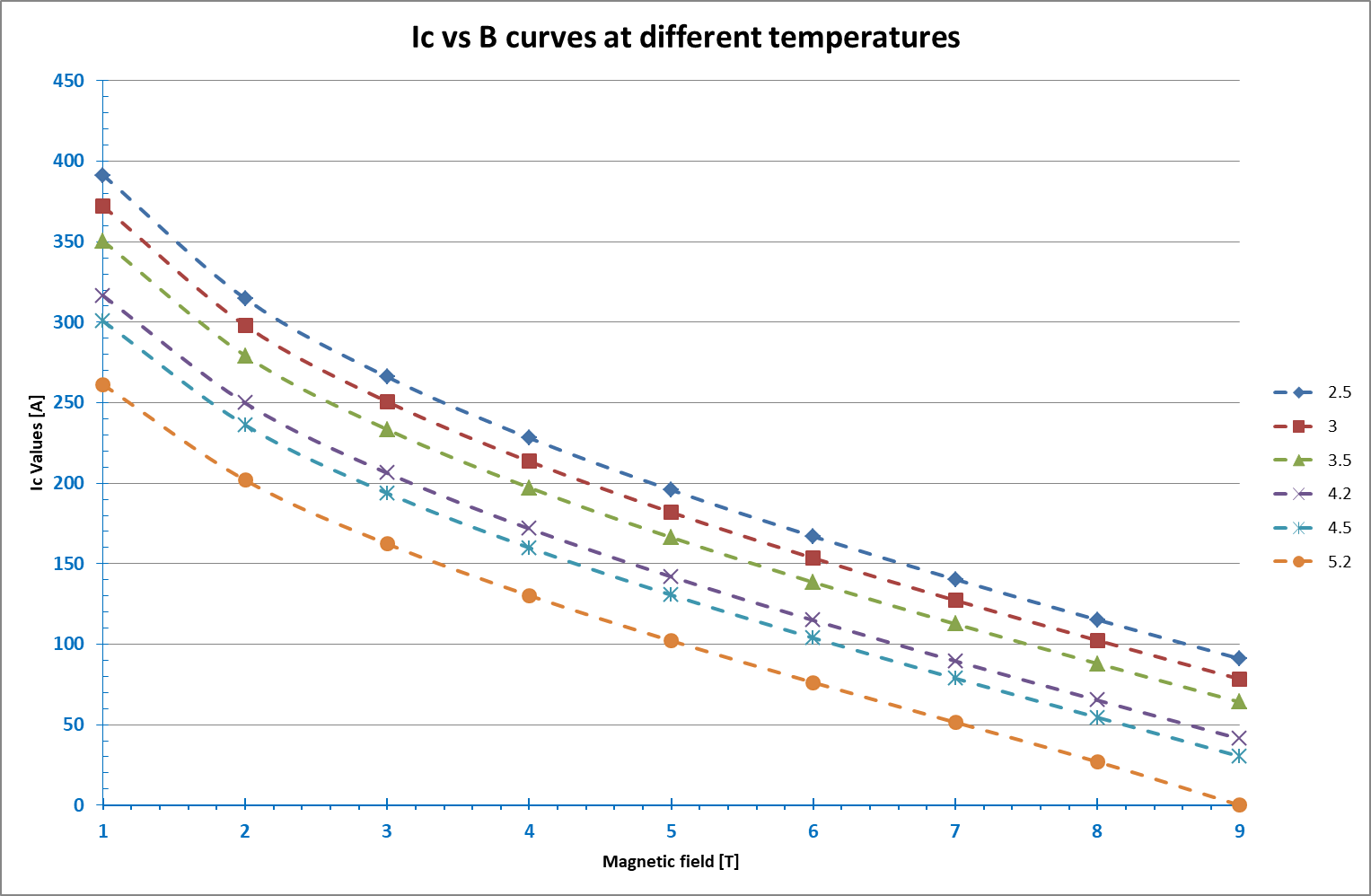 Power diode connected in shunt with magnet
Electronics rack
Vacuum pumps
Jan 8, 2025
FDR | Kumud Singh | Pre-production SSR lens
23
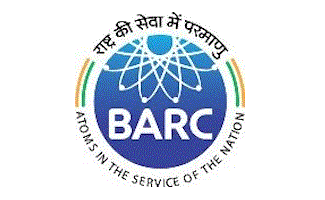 Magnet load line
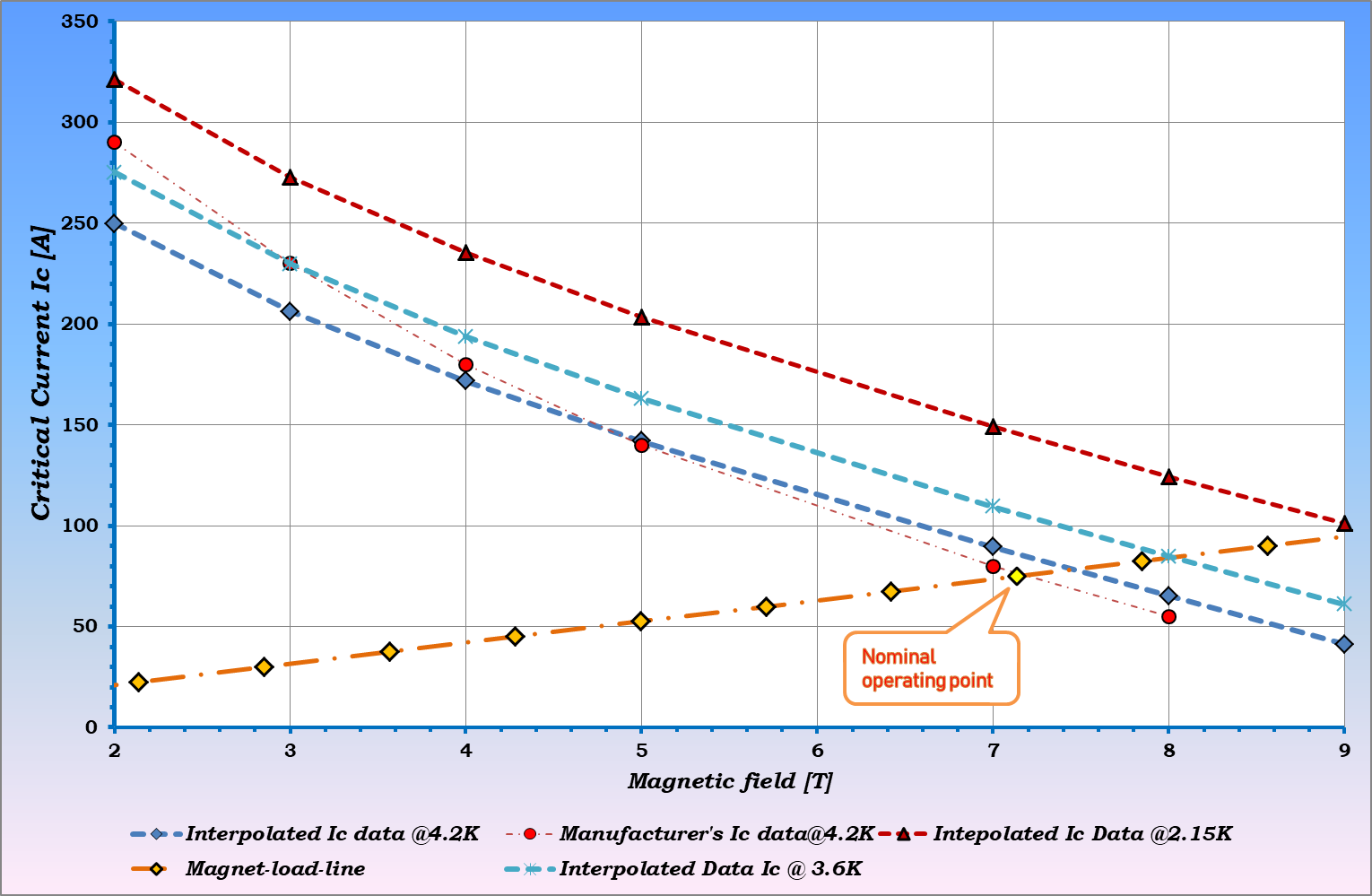 Power diode connected in shunt with magnet
Comparing the manufacturer’s data it is clear that practically there is no margin @ 4.2 K
Electronics rack
Vacuum pumps
Jan 8, 2025
FDR | Kumud Singh | Pre-production SSR lens
24
Quench Studies
25
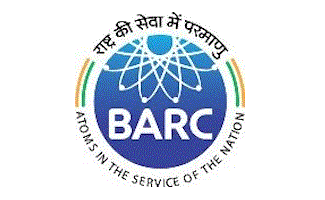 Quench Studies (Quench initiated in main coil)
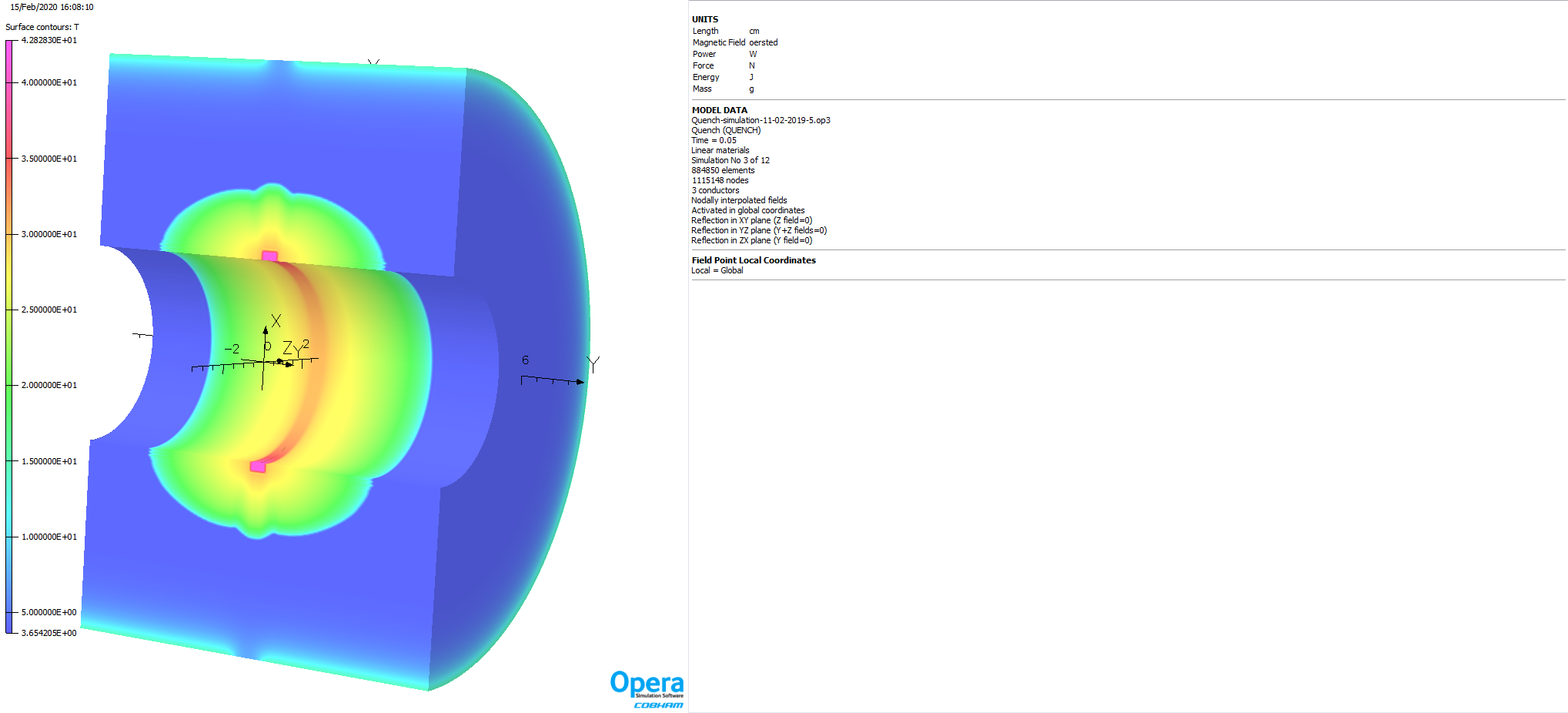 Power diode connected in shunt with magnet
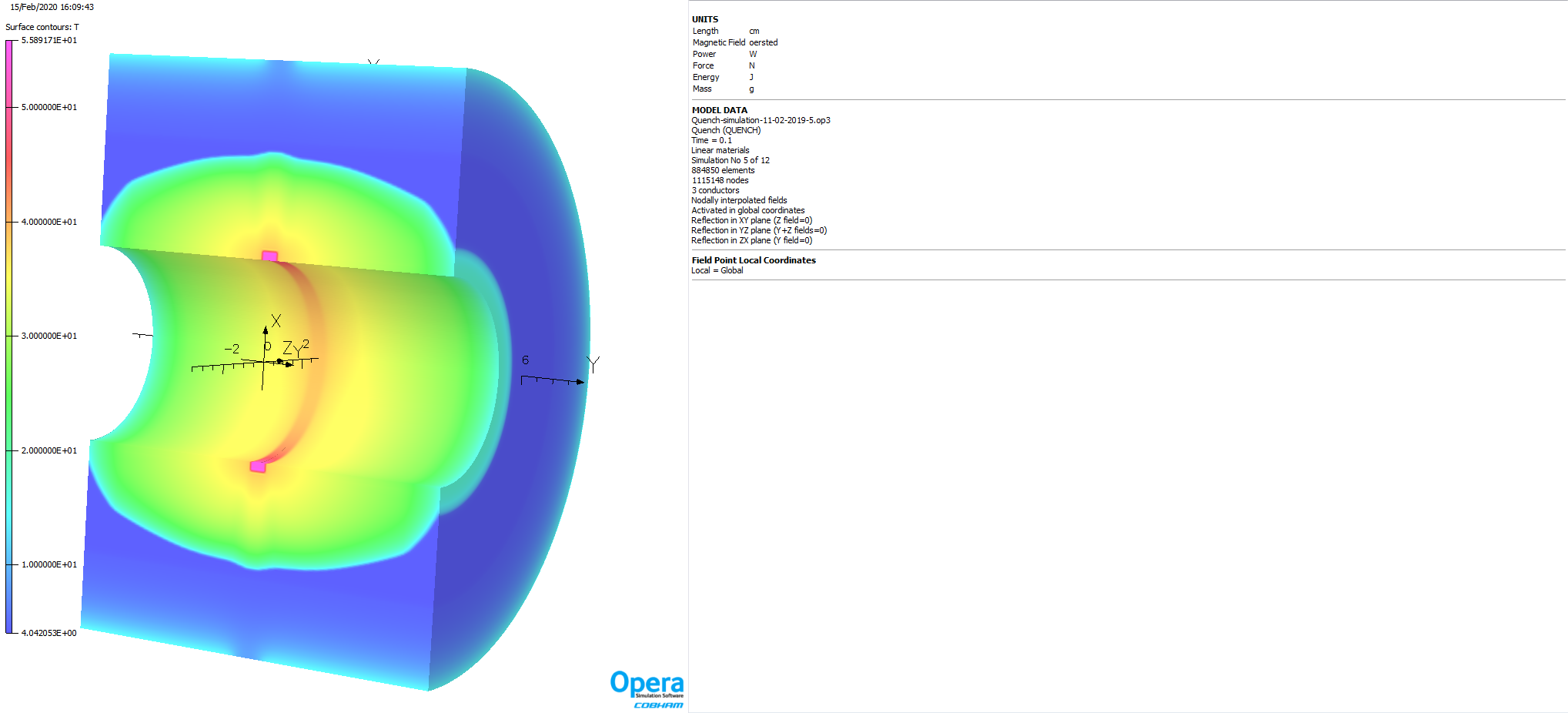 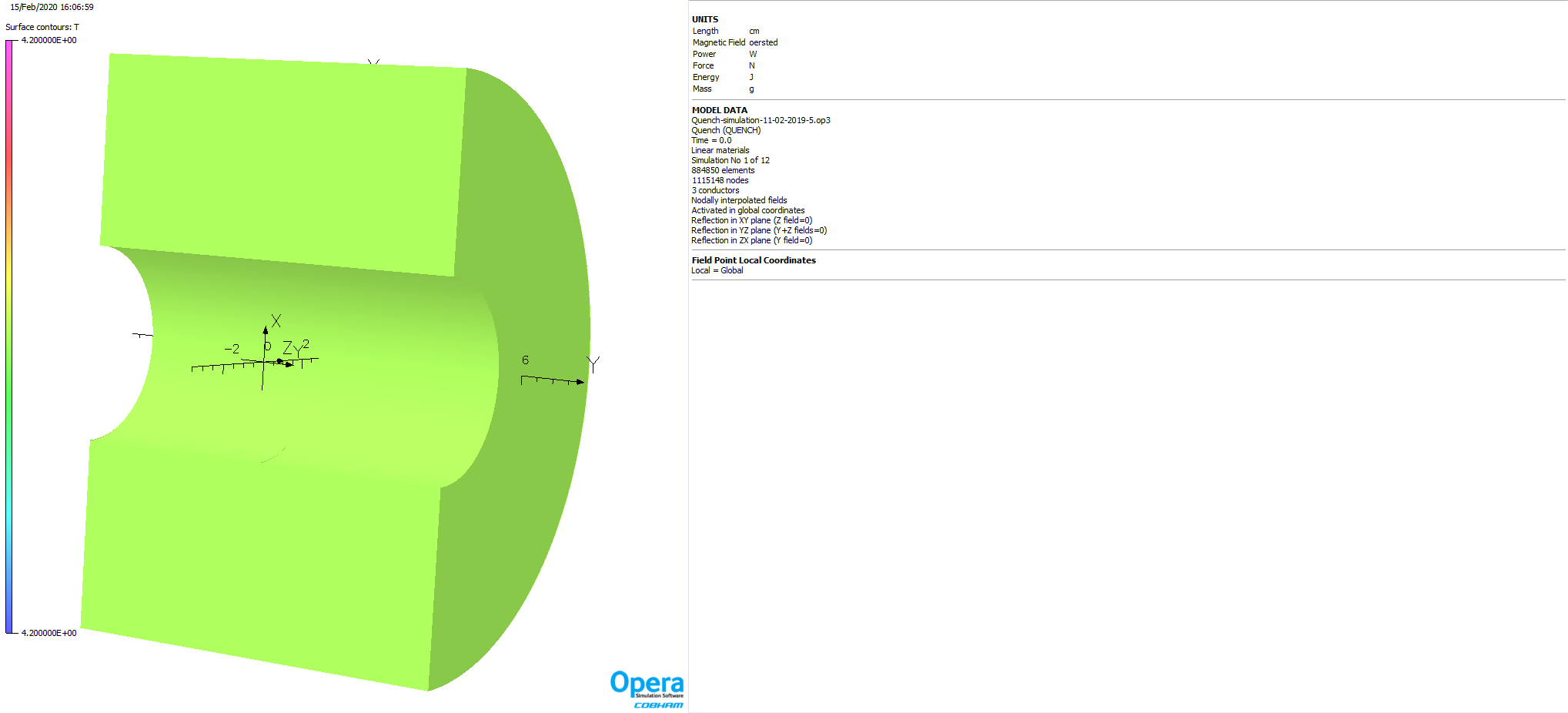 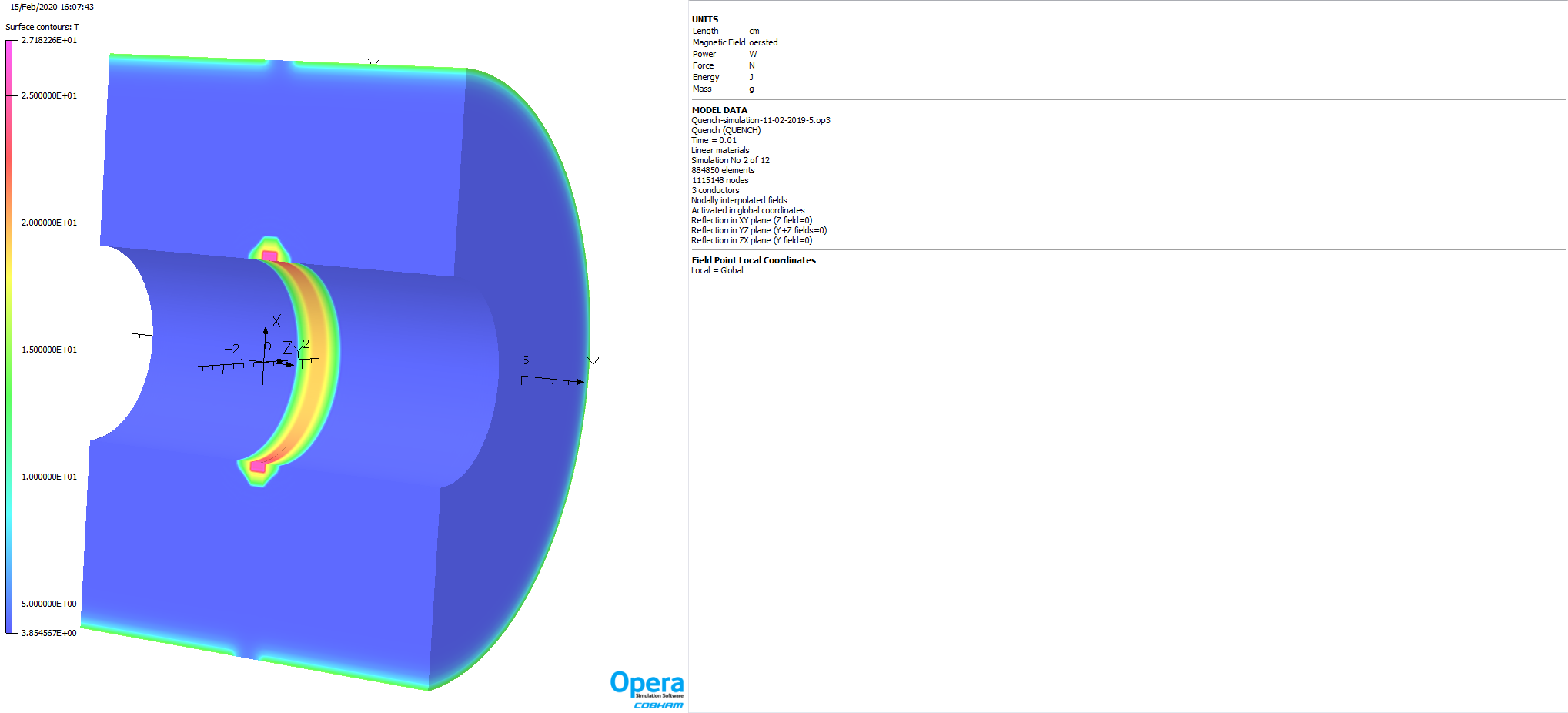 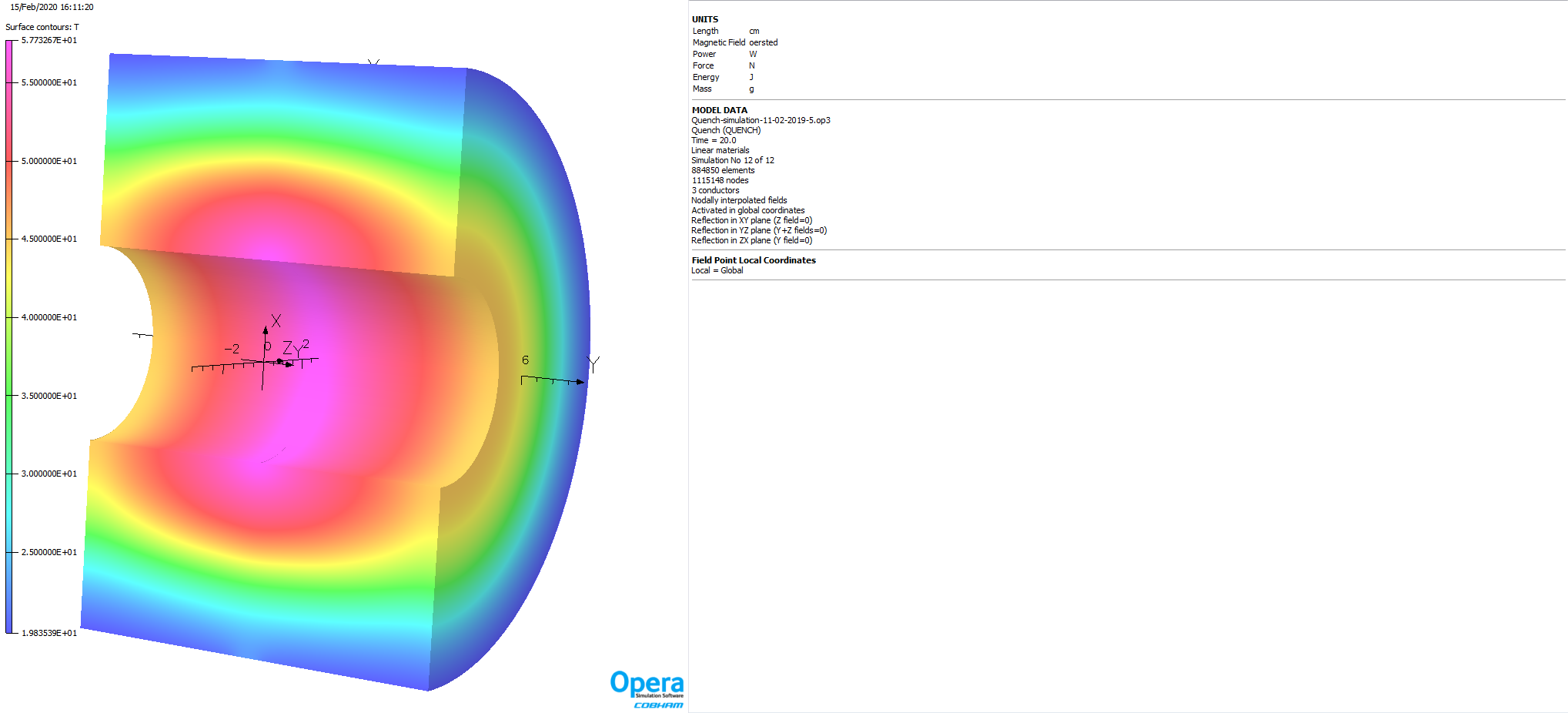 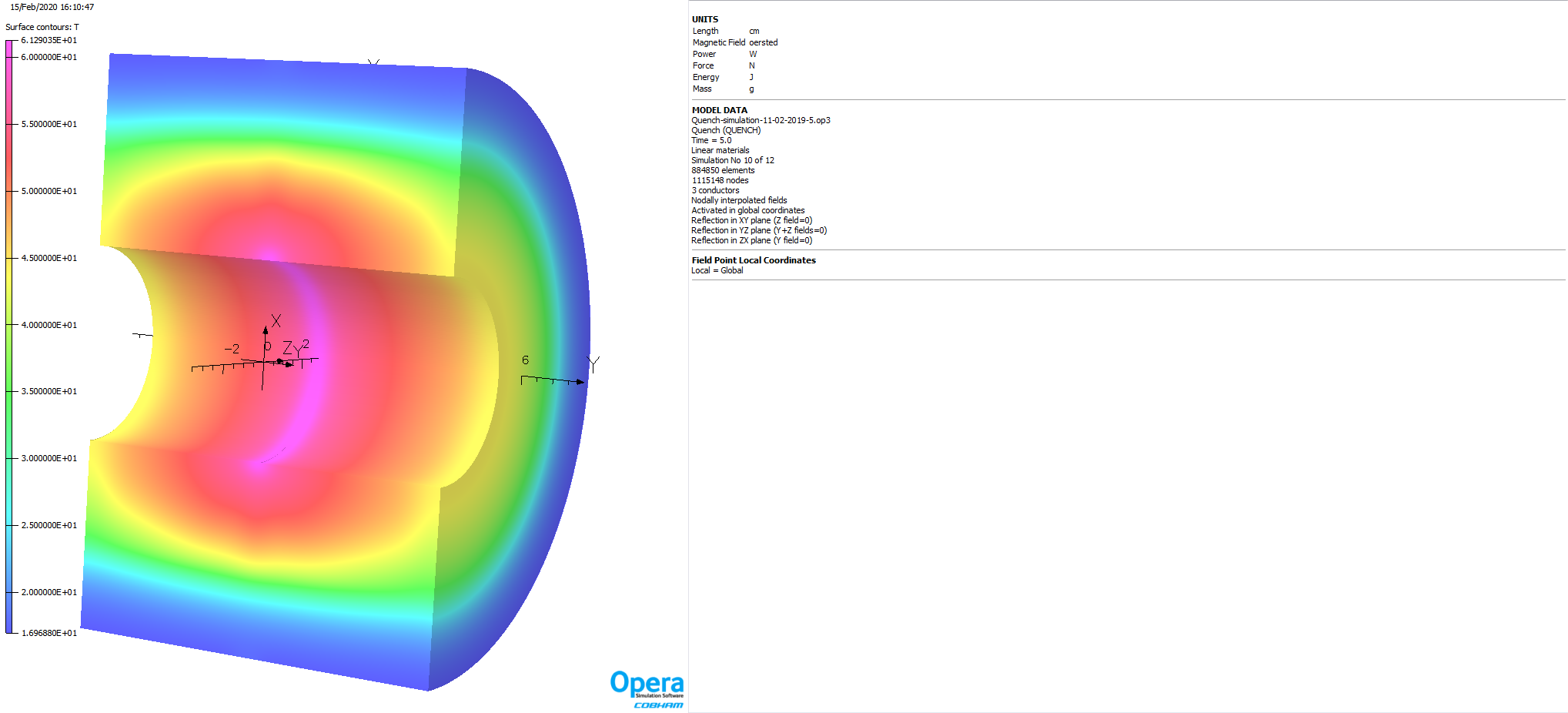 At t = 0.4s
At t = 0s
At t = 0.01s
At t = 0.1s
Electronics rack
Vacuum pumps
Flux initiated by ~4W of heat deposition at peak B field location
To study peak temperature & peak coil voltages
At t = 20s
At t = 5s
Jan 8, 2025
FDR | Kumud Singh | Pre-production SSR lens
26
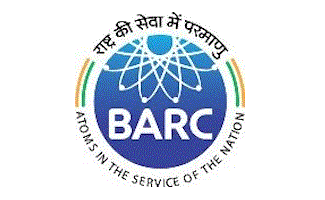 Quench Design (Variation in heat pulse)
Power diode connected in shunt with magnet
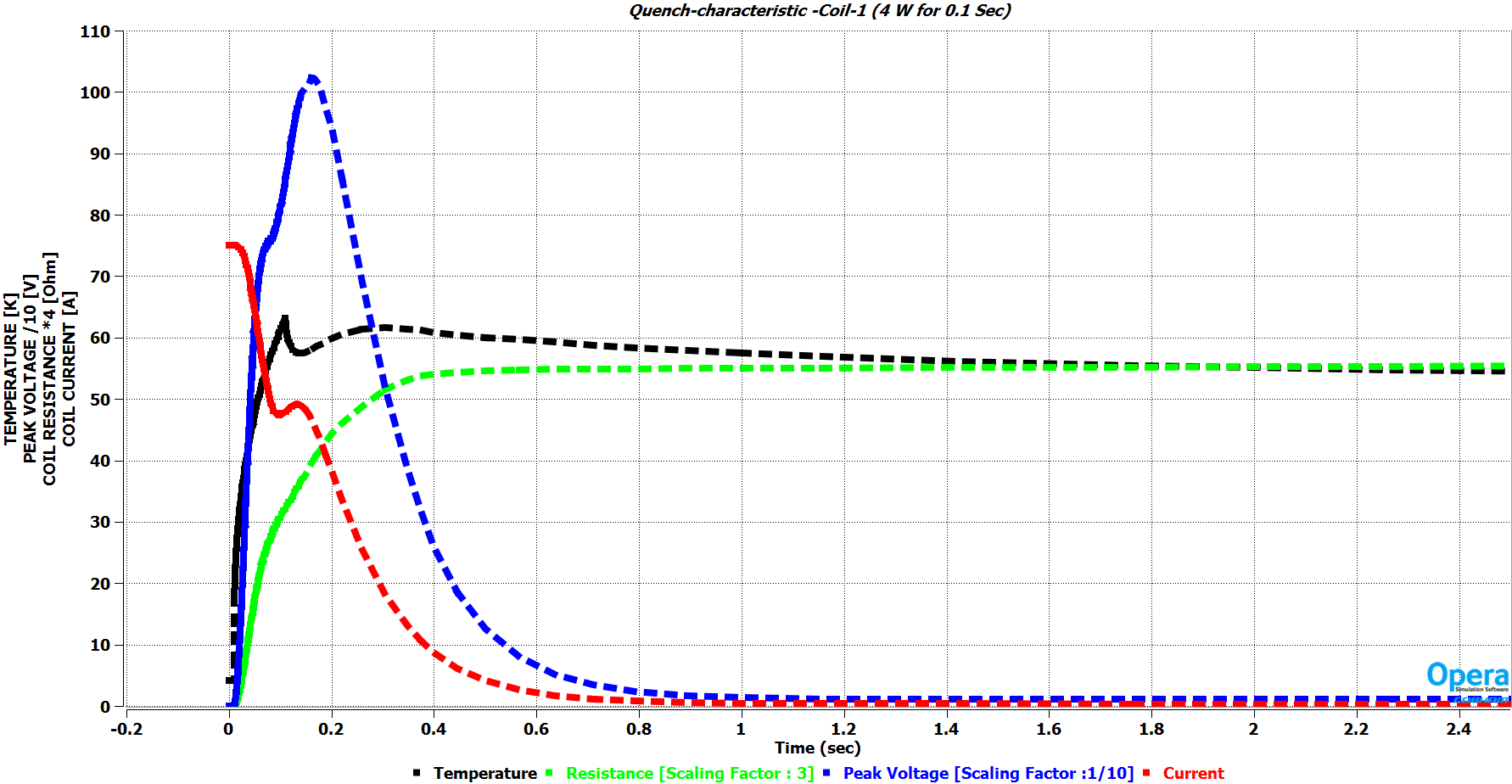 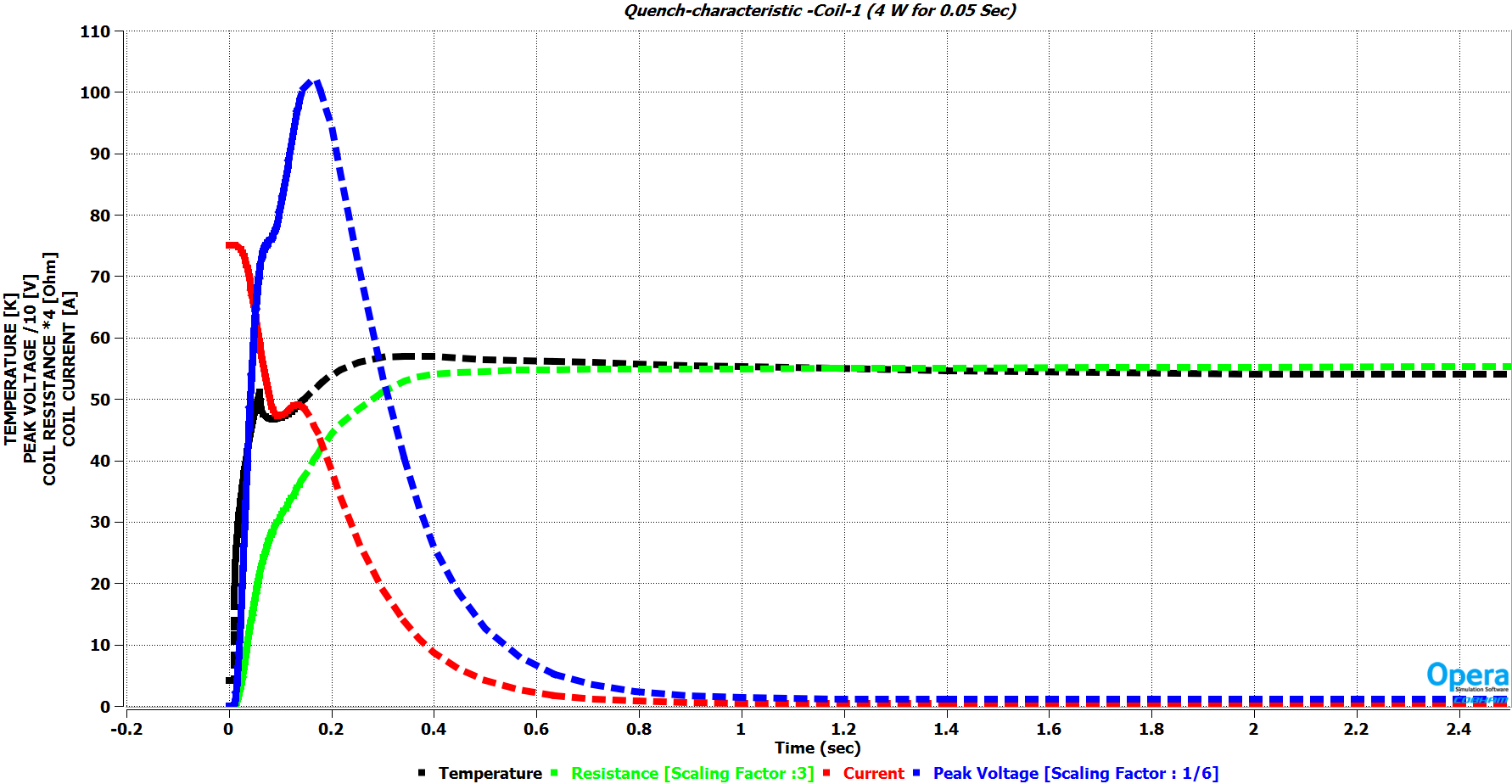 Quench Characteristic for two coils sub-sections of main coil
4W for 0.1 second
4W for 0.05 second
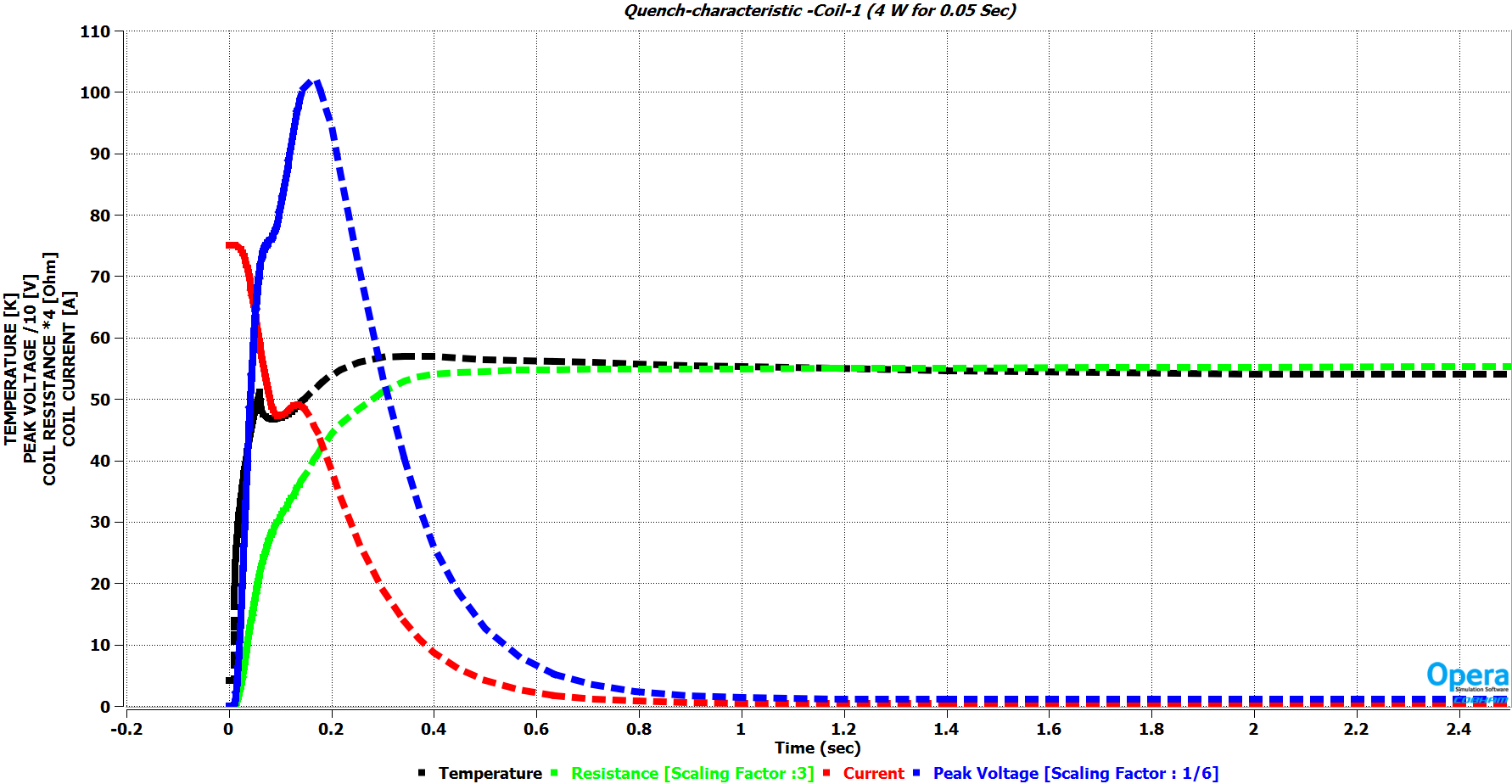 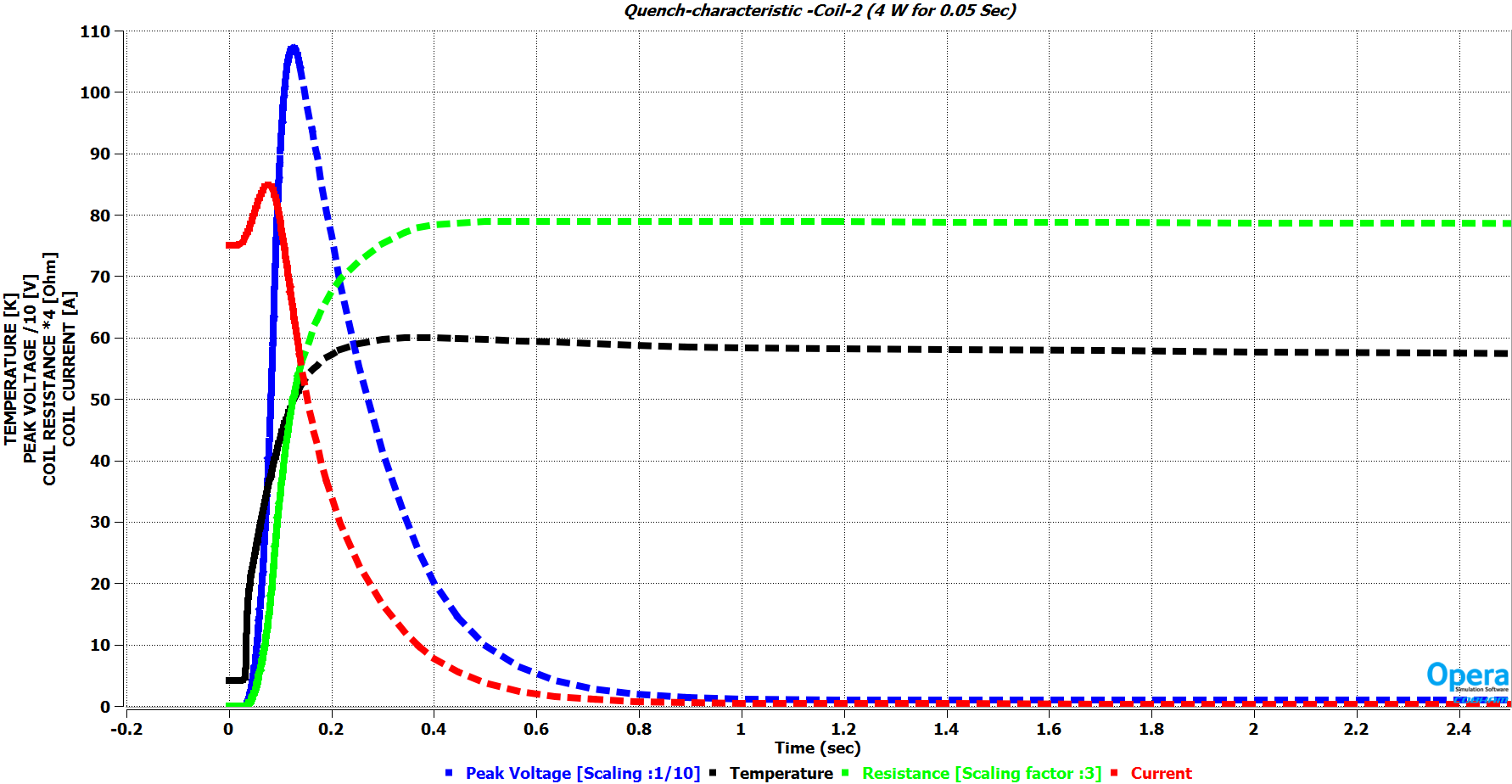 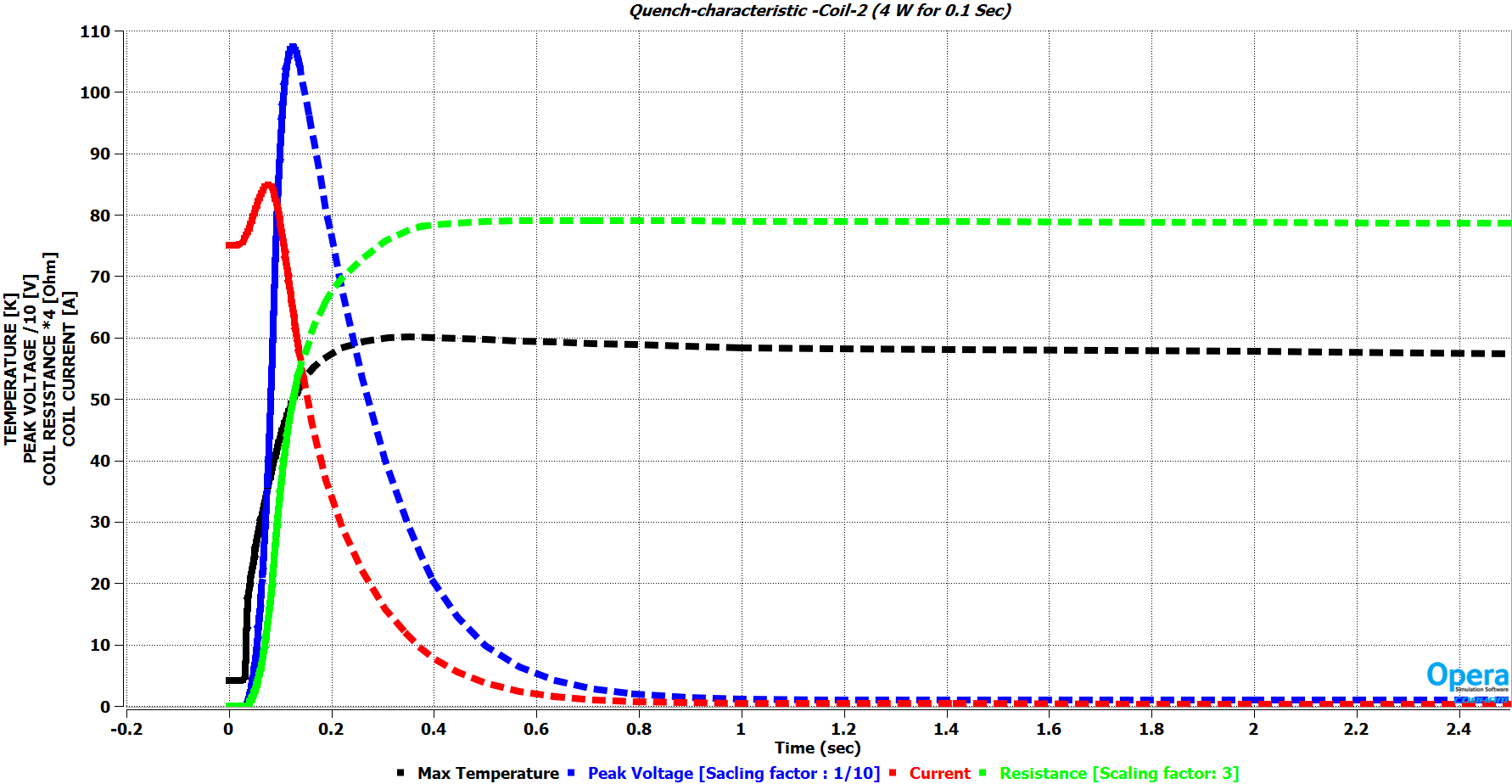 Jan 8, 2025
FDR | Kumud Singh | Pre-production SSR lens
27
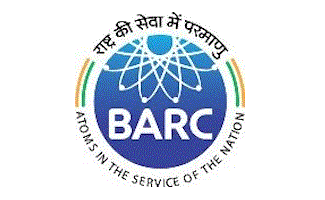 Quench Design (Variation in heat pulse)
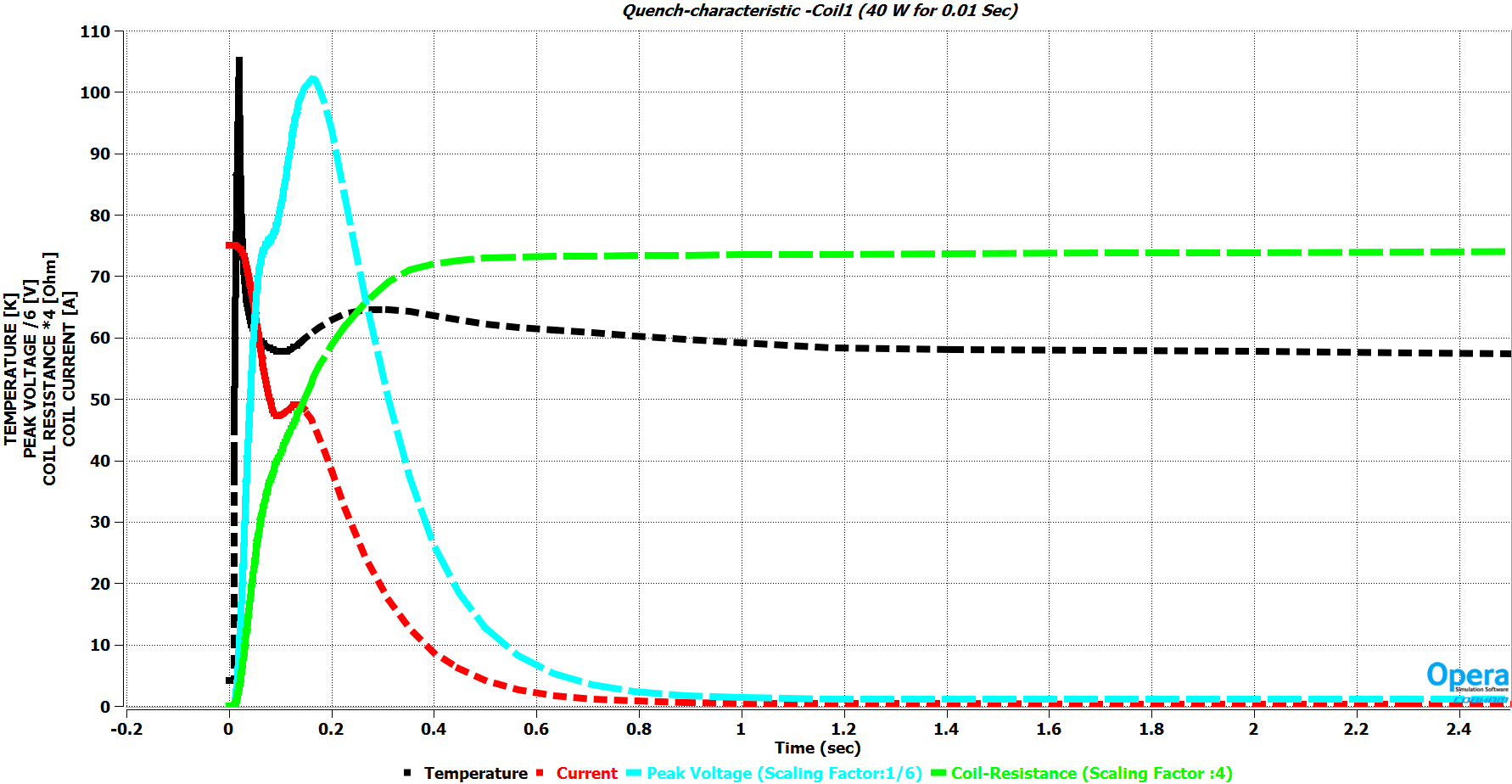 Power diode connected in shunt with magnet
The amount of input heat energy does not play very significant role in determining the coil temperature

Once the quench has been initiated, by small amount of heat dissipation, the normal zone of the magnet will grow and decay the current

 However the initial peak temperature of the hot spot (location at which quench is initiated) does depend slightly on the heat pulse.
40W for 0.1 second
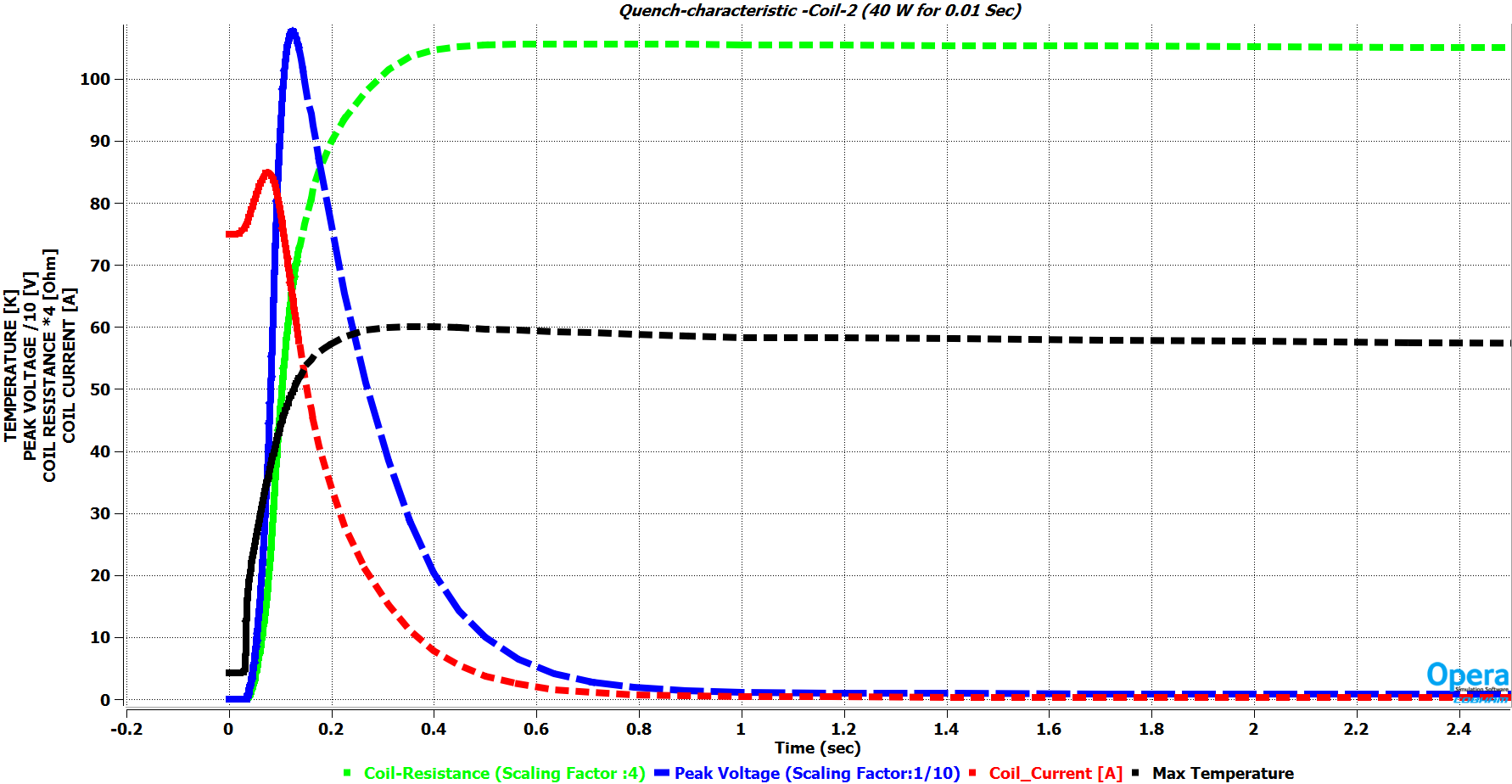 Jan 8, 2025
FDR | Kumud Singh | Pre-production SSR lens
28
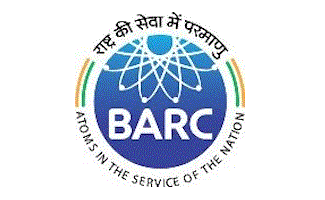 Quench Design (Variation in quench location)
Power diode connected in shunt with magnet
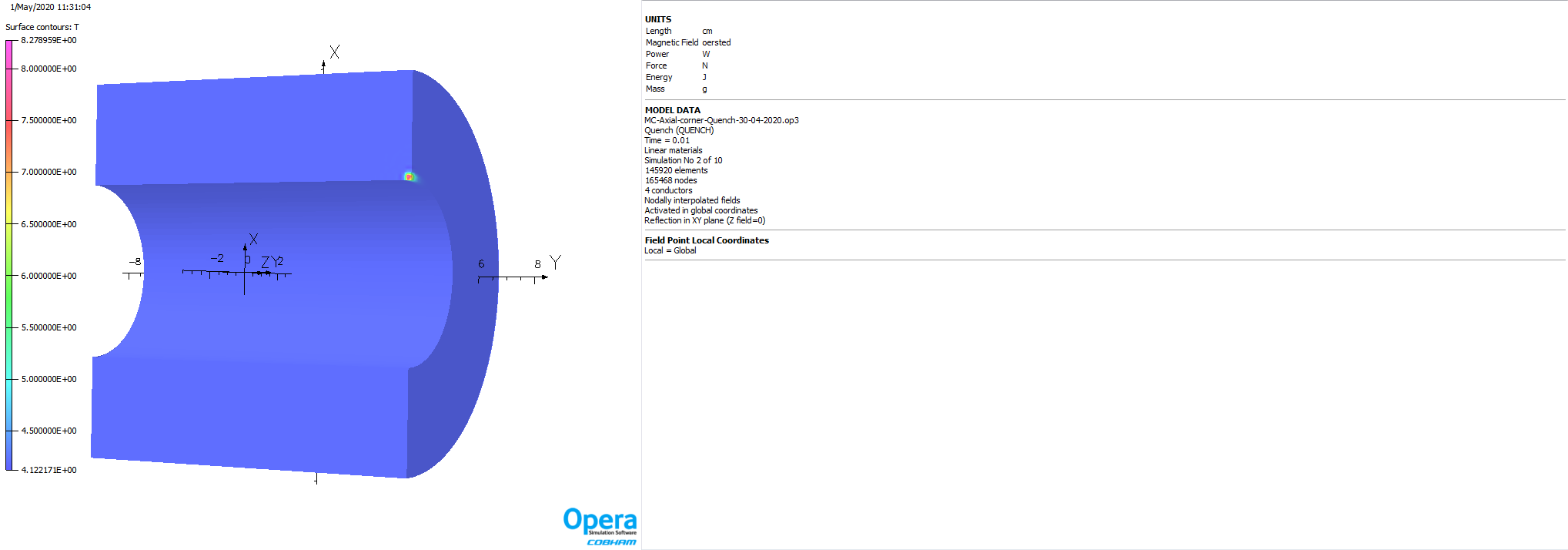 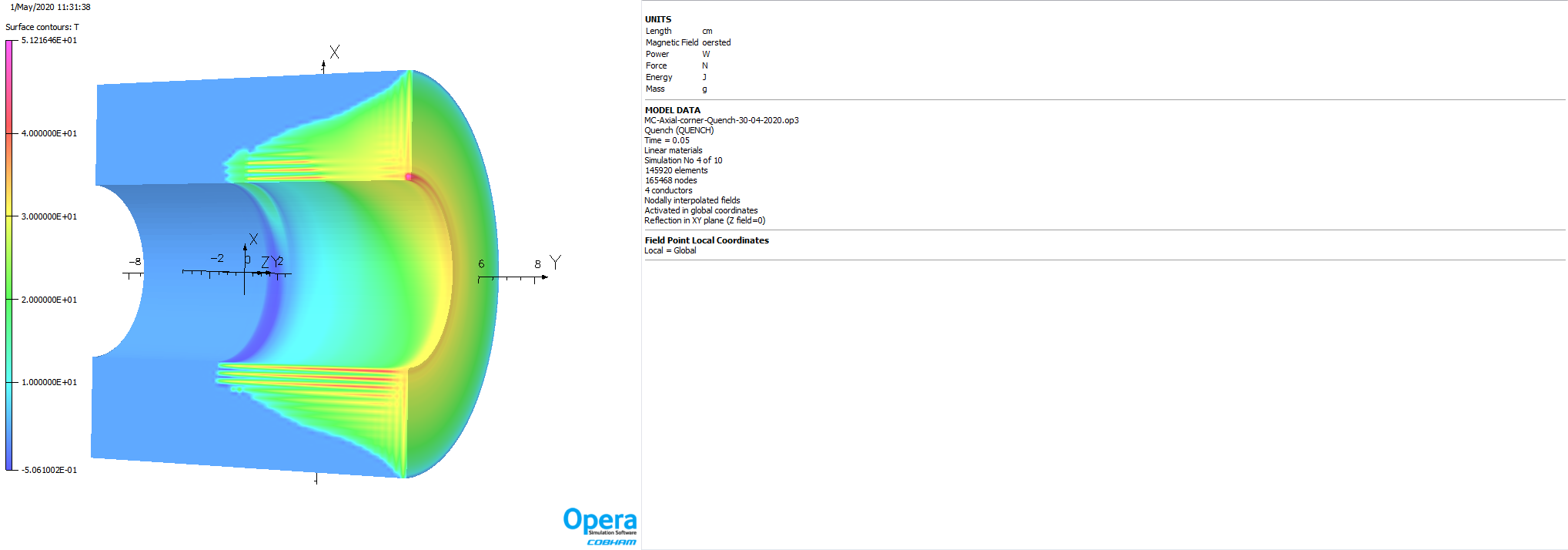 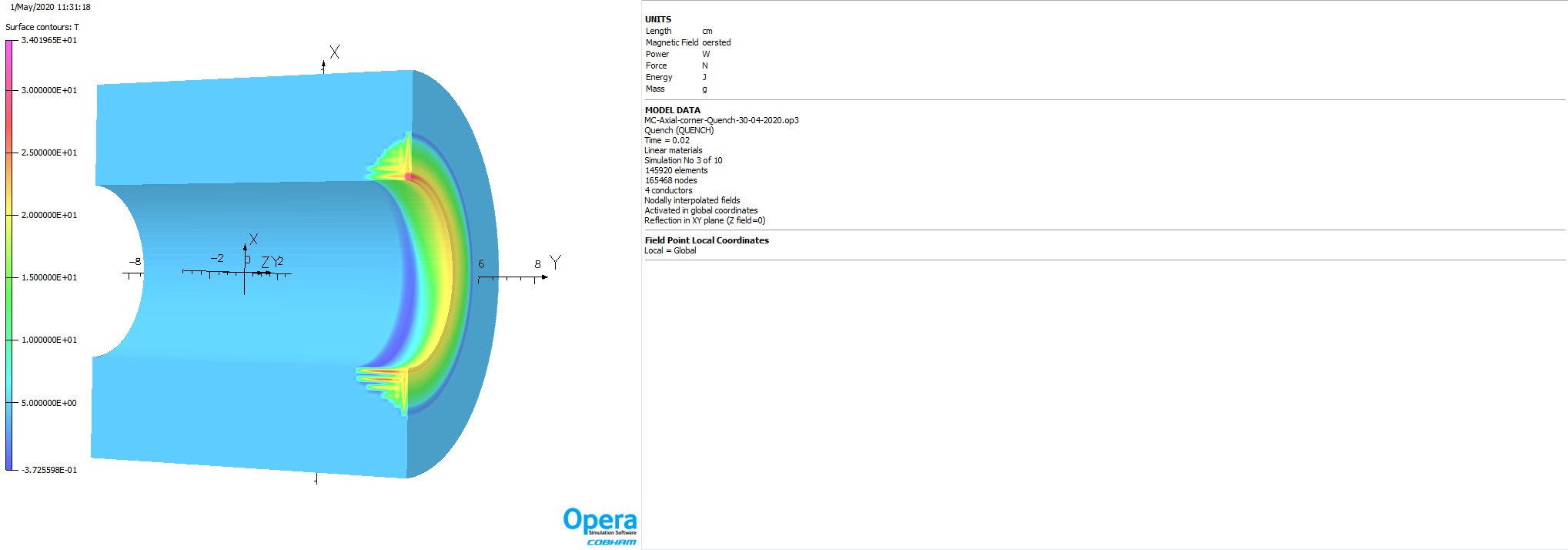 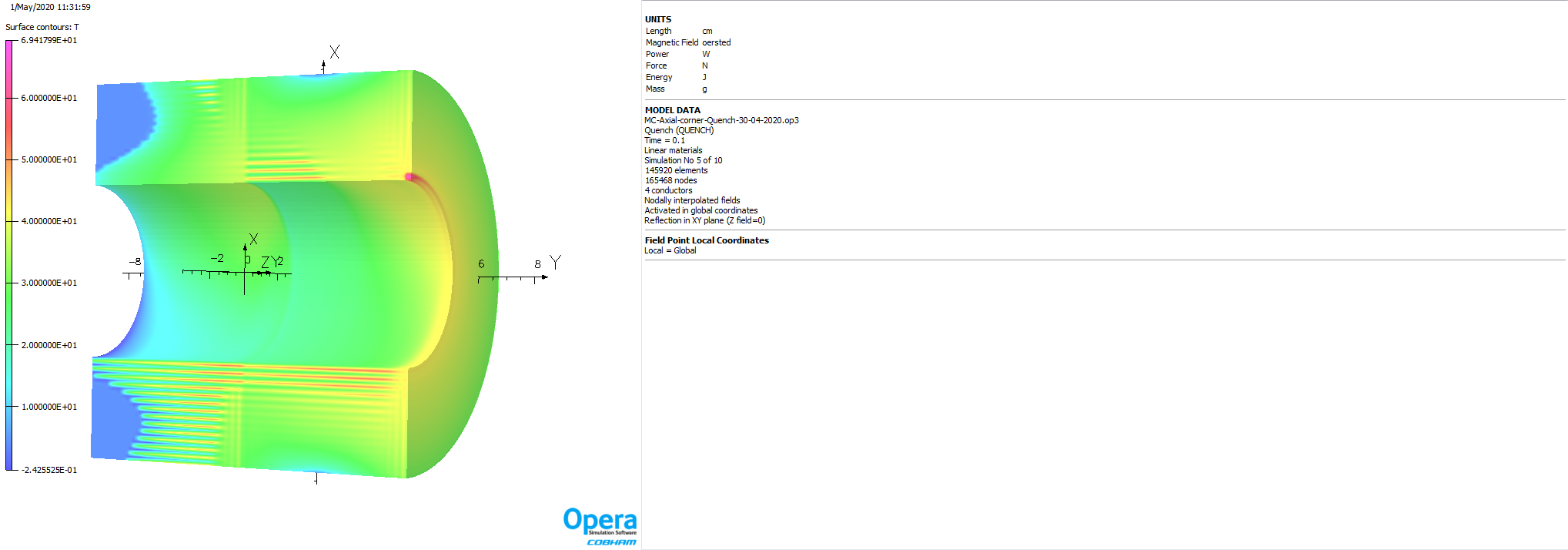 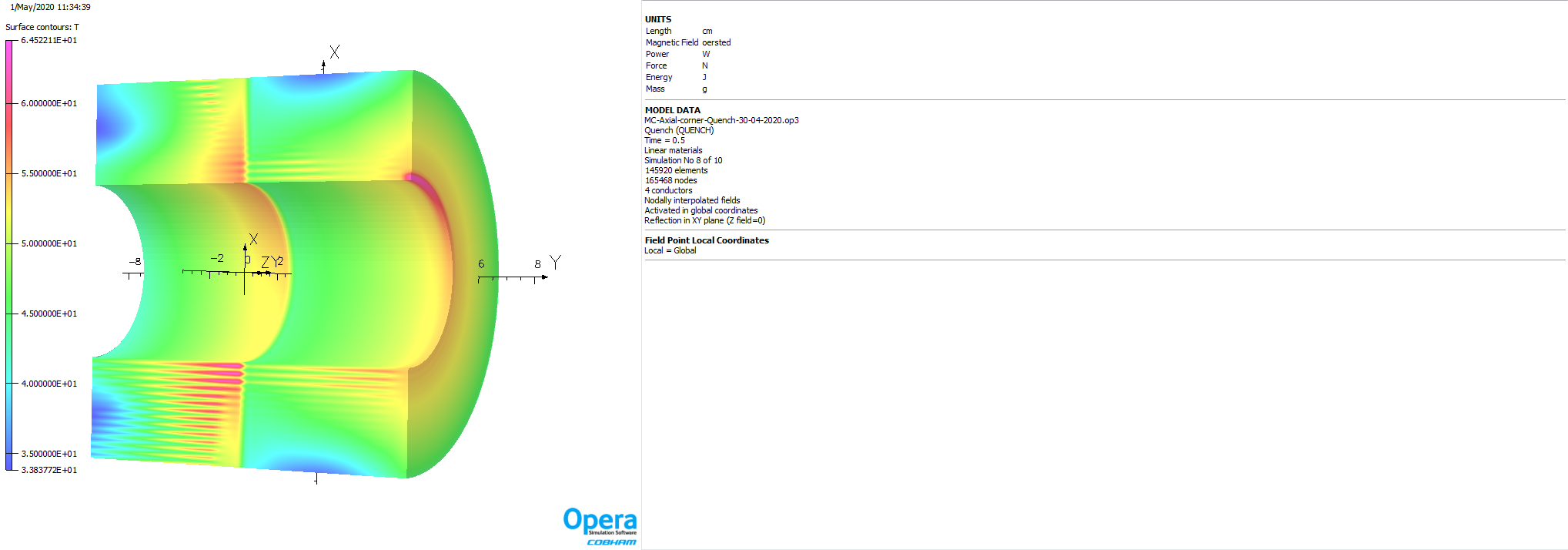 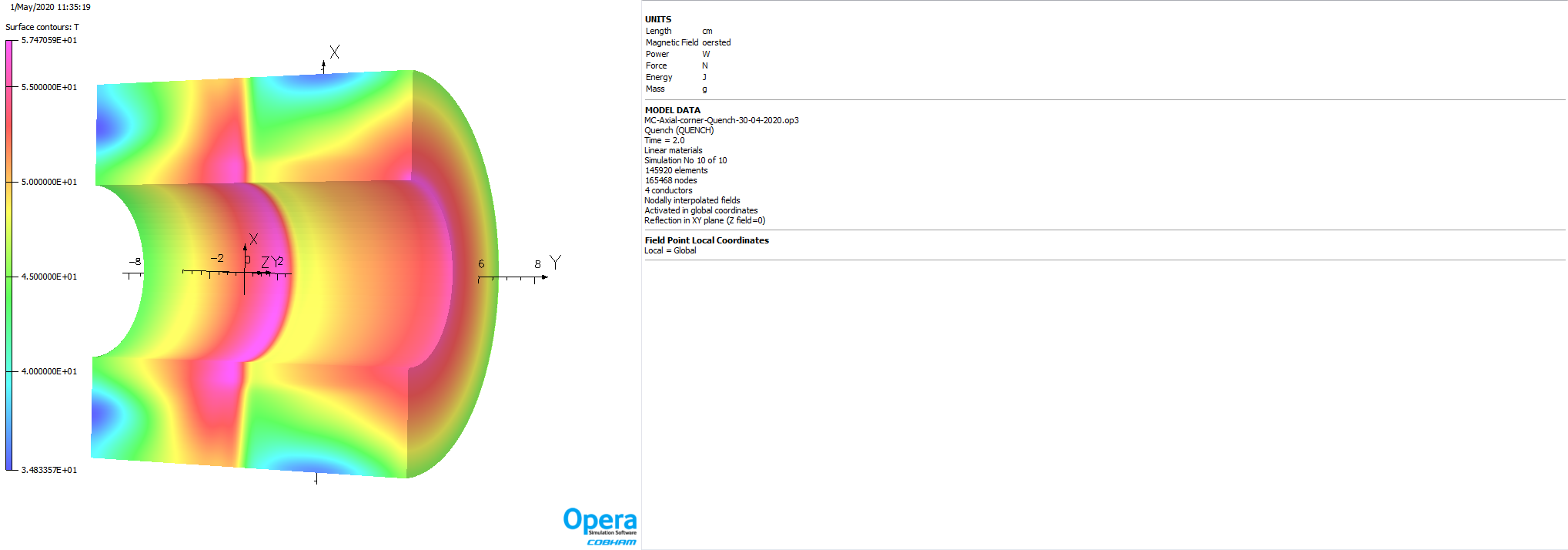 Jan 8, 2025
FDR | Kumud Singh | Pre-production SSR lens
29
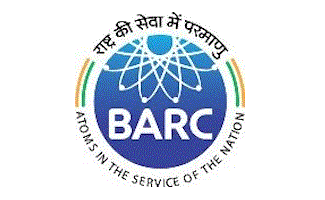 Quench Design (Variation in coil configuration)
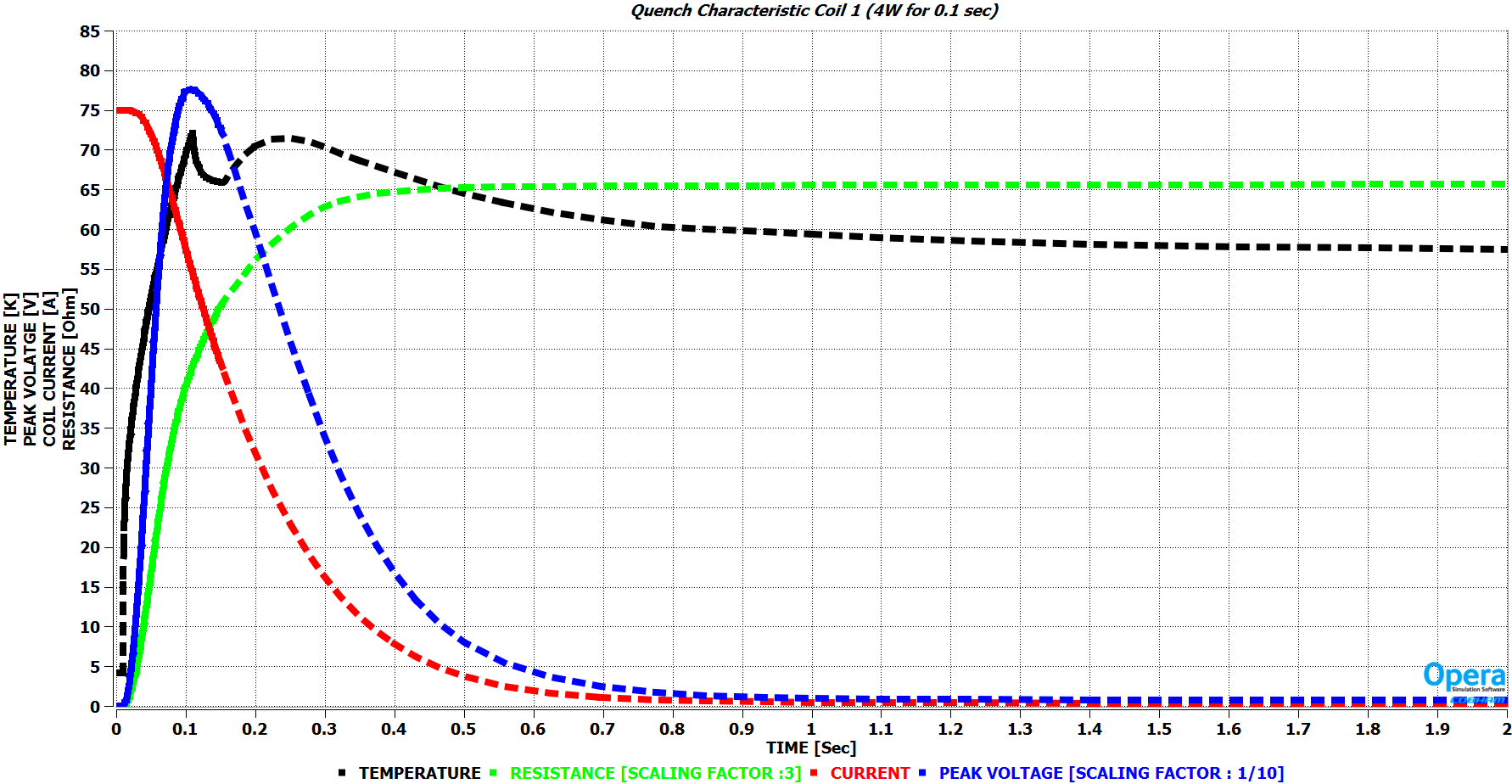 It is observed that location of quench initiation does not play a major role in determining the coil temperature, peak voltage and the resistance growth.
Power diode connected in shunt with magnet
4W for 0.1 second
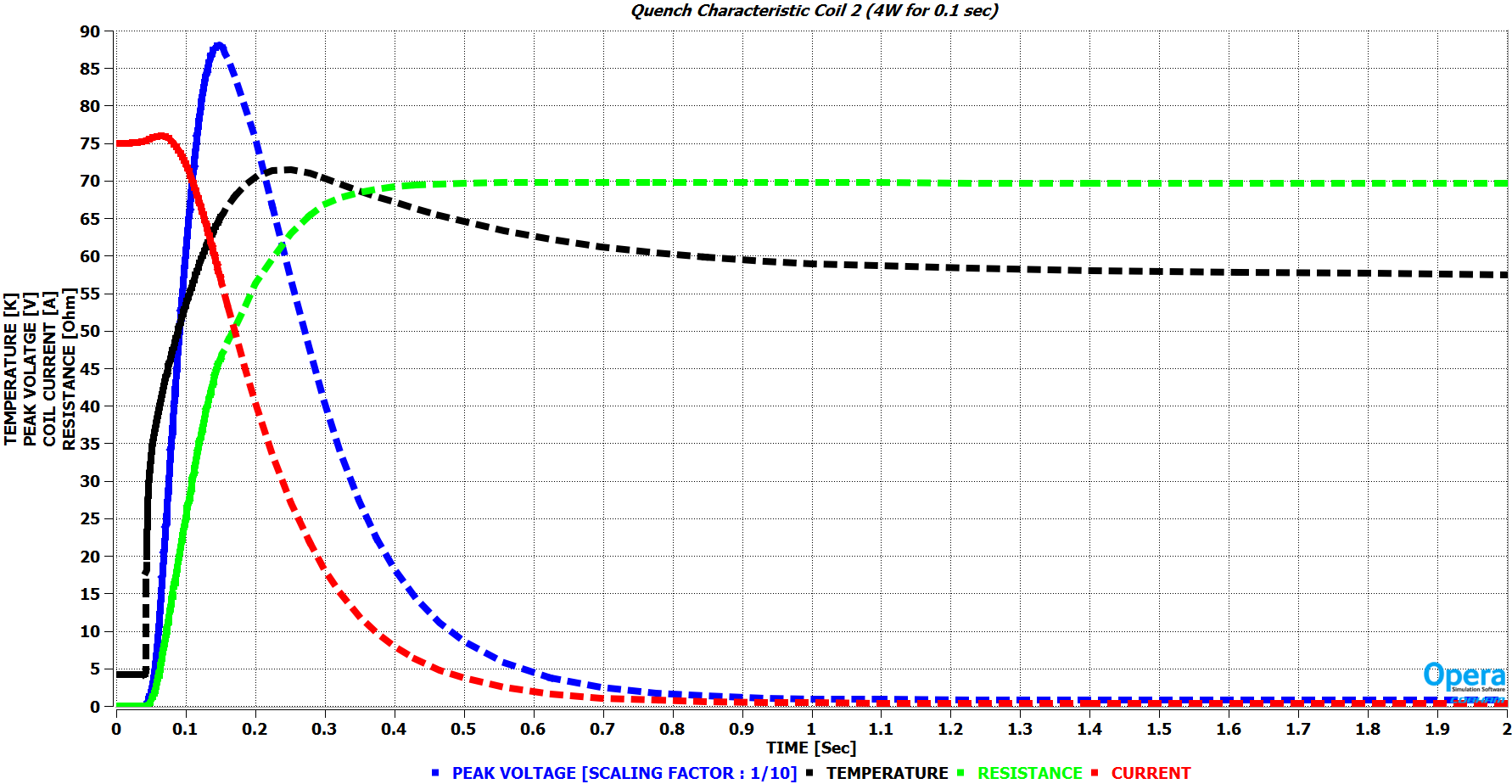 Jan 8, 2025
FDR | Kumud Singh | Pre-production SSR lens
30
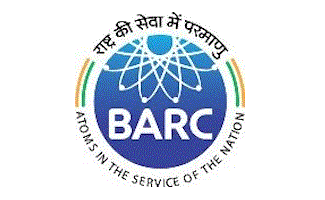 Main coil and Bucking coil Quench
Once the quench is initiated in the bucking coil, the main coil will also quench eventually. 

The current profile of the main coil for the bucking coil quench case clearly shows that the quench in BC triggers the quench in MC.

Similarly any quench initiated in MC would also trigger quench in BC.
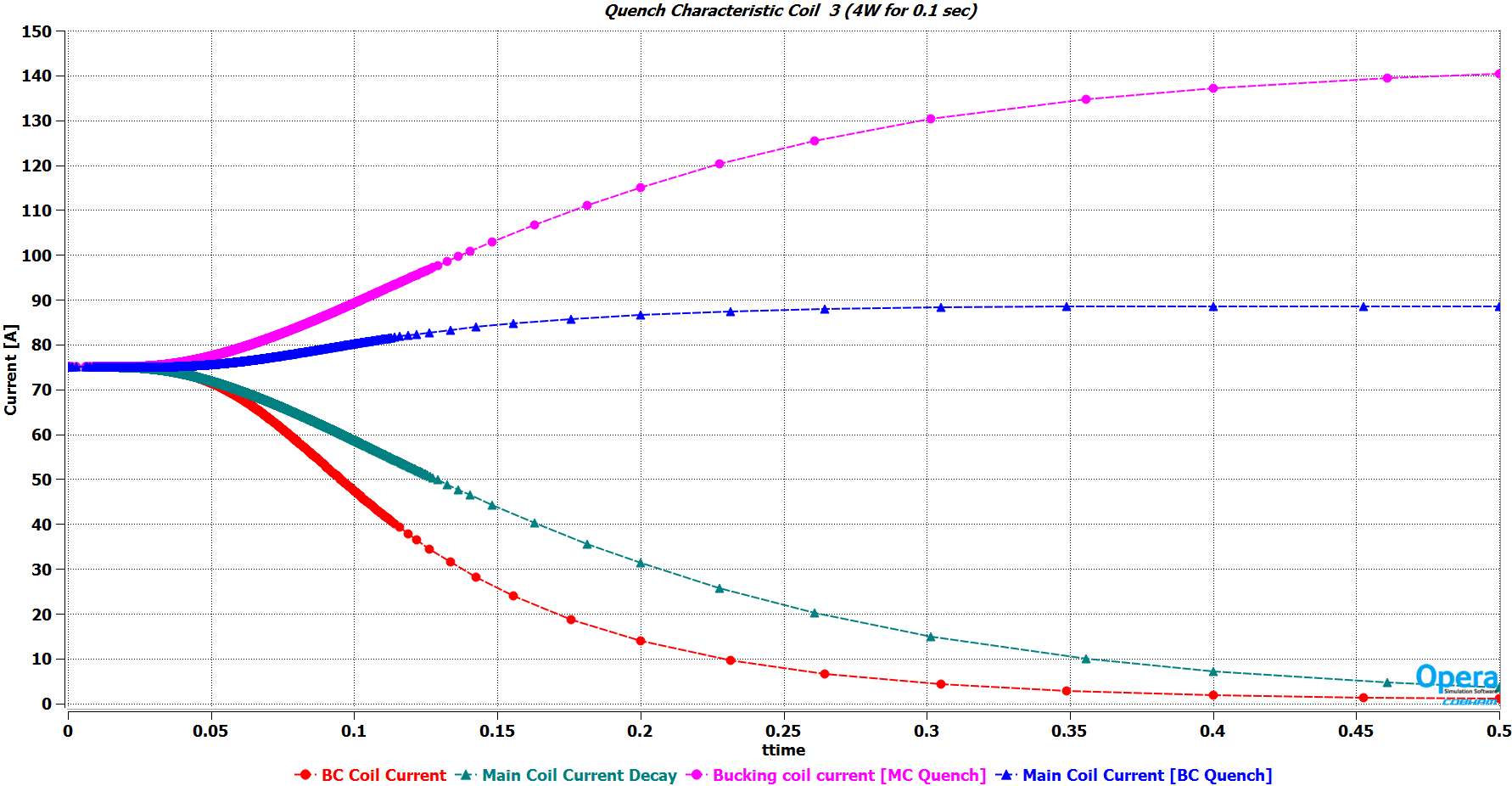 Jan 8, 2025
FDR | Kumud Singh | Pre-production SSR lens
31
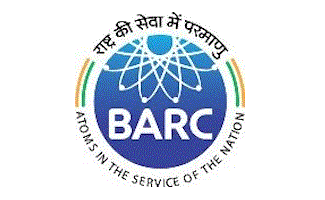 Quench protection circuit
+  PS    -
Quench Protection by passive diodes

Differential Voltage sensed to detect Quench

Same Quench protection circuit for Dipole corrector coils
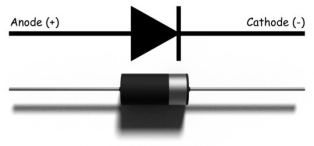 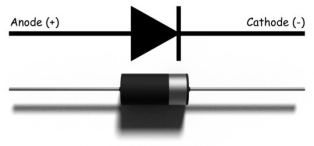 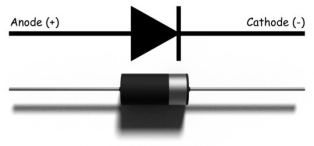 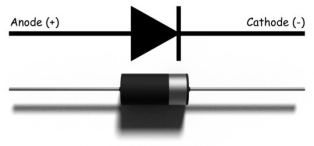 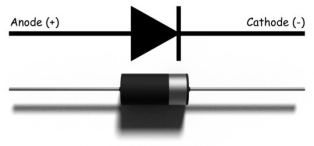 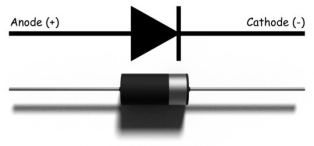 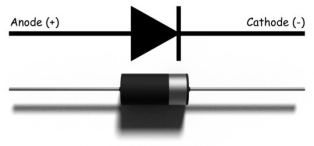 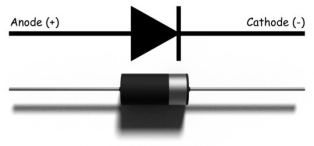 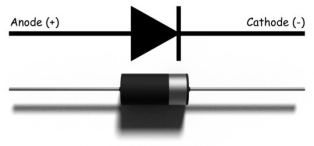 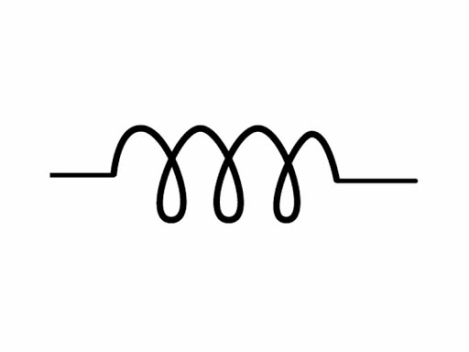 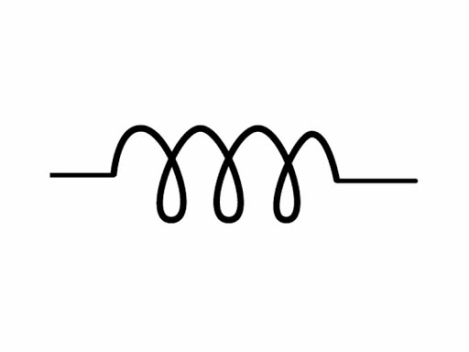 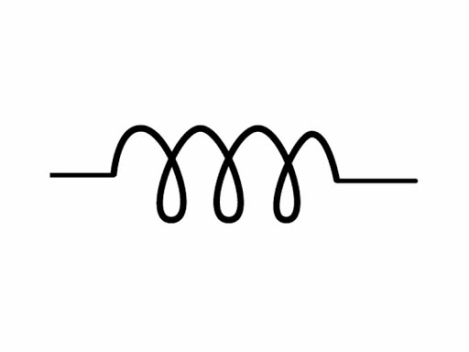 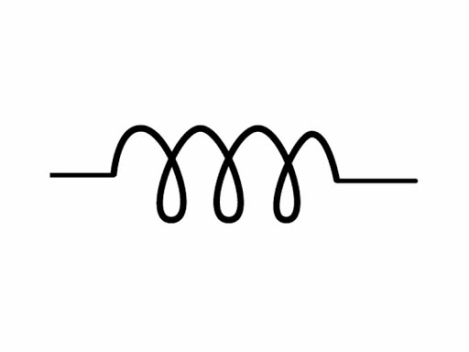 MC coil2
MC coil1
BC coil1
BC coil1
Jan 8, 2025
FDR | Kumud Singh | Pre-production SSR lens
32
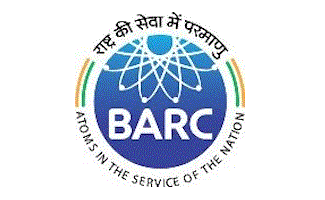 Final Magnet parameters
Coil1          Coil2        Coil3      Coil4
Coil1       5.15H        5.336H   -1.260H     -1.260H
Coil2       5.336H     9.44H      -2.497H     -2.4976H
Coil3      -1.260H   -2.4976H   2.11H       1.02H
Coil4      -1.260H  -2.4976H   1.02H       1.02H
Peak coil to ground voltage = 1.1kV
Peak temperature in case of quench = 65K
Stored energy = ~14KJ
Magnet physical length = 140 mm
Jan 8, 2025
FDR | Kumud Singh | Pre-production SSR lens
33
Conclusion
Jan 8, 2025
FDR | Kumud Singh | Pre-production SSR lens
34
References
[1] PIP-II SSR2 CRYOMODULE FRS : ED0001829-D
[2] FOCUSING LENS FOR SSR1 AND SSR2 - Technical Requirements Specification (TRS)"
[3] BCR: SSR Solenoid design/validation test, PIP-II BCR 
[4] “SSR1 Cavity Quenching in the Presence of  Magnetic Field,” FNAL TD note  TD-12-007, June 2012 , T. Khabiboulline, D. Sergatskov, and I. Terechkine, 
[5] “Acceptable Level of Magnetic Field on the Surface of a Superconducting RF Cavity,” FNAL, TD note TD-12-008, June 2012T. Khabiboulline, T. Nicol, and I. Terechkine
Jan 8, 2025
FDR | Kumud Singh | Pre-production SSR lens
35
Thank you for your kind attention
Jan 8, 2025
FDR | Kumud Singh | Pre-production SSR lens
36
Back up slides
Aug 12, 2020
FDR | Kumud Singh | Pre-production SSR lens
37
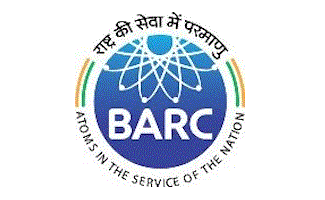 Summary of quench studies
With dump resistor in series with back to back diodes
With only back to back diodes in parallel with coil
Jan 8, 2025
FDR | Kumud Singh | Pre-production SSR lens
38
Sensitivity Studies
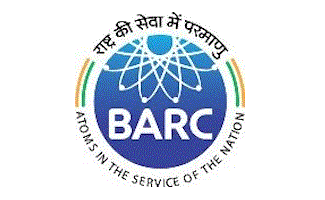 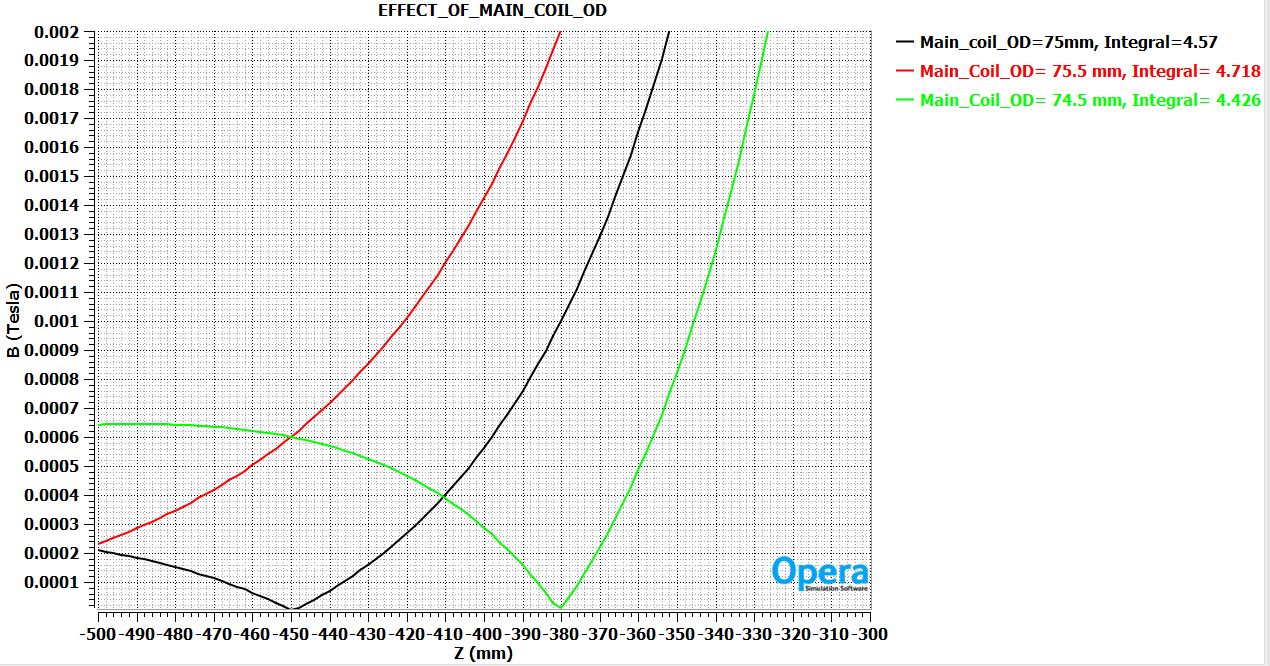 Jan 8, 2025
FDR | Kumud Singh | Pre-production SSR lens
39
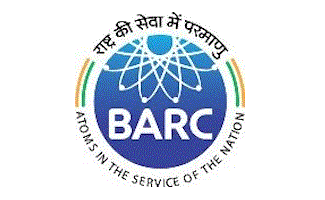 Sensitivity Studies
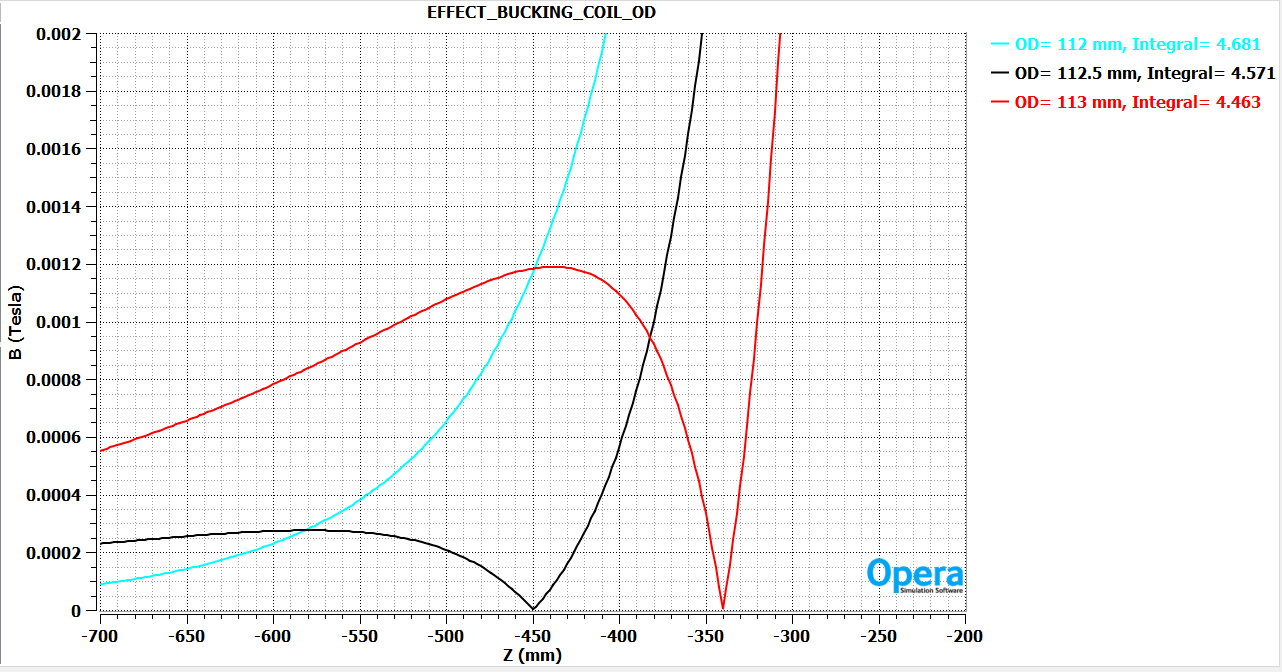 Jan 8, 2025
FDR | Kumud Singh | Pre-production SSR lens
40
Bucking coil optimization
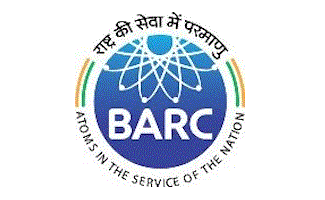 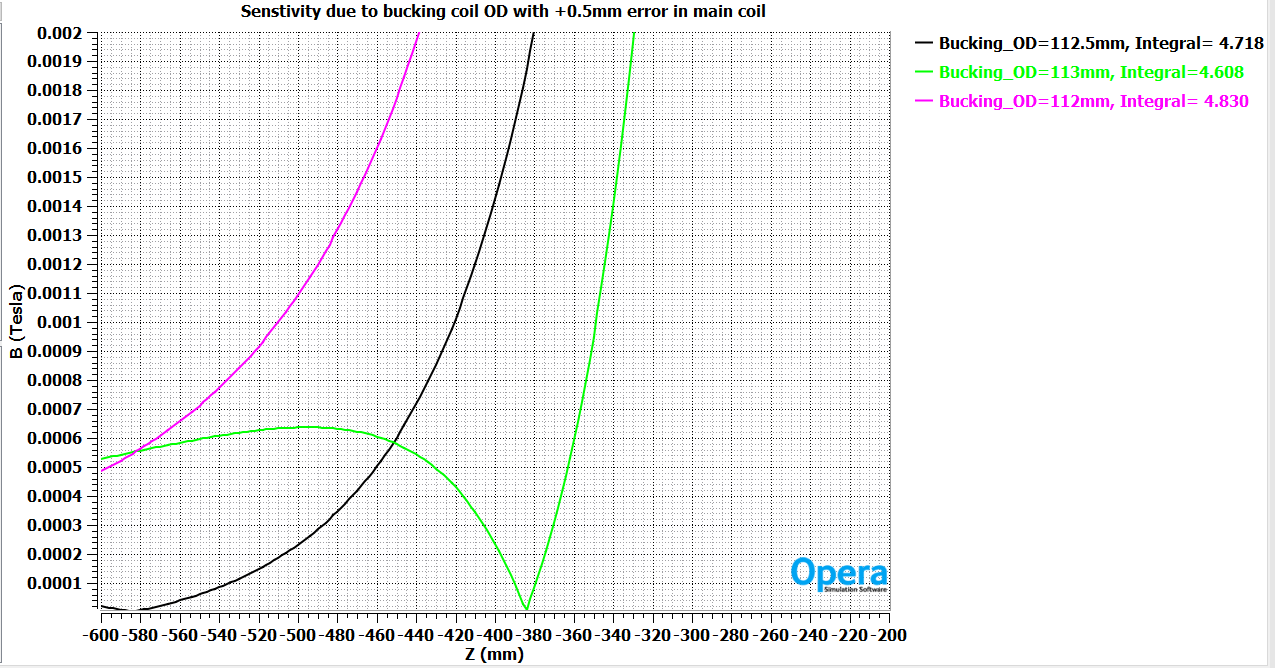 FDR | Kumud Singh | Pre-production SSR lens
Jan 8, 2025
41
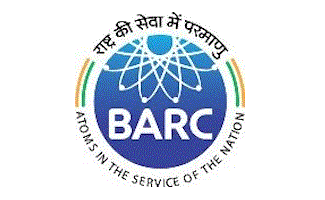 Sensitivity Studies
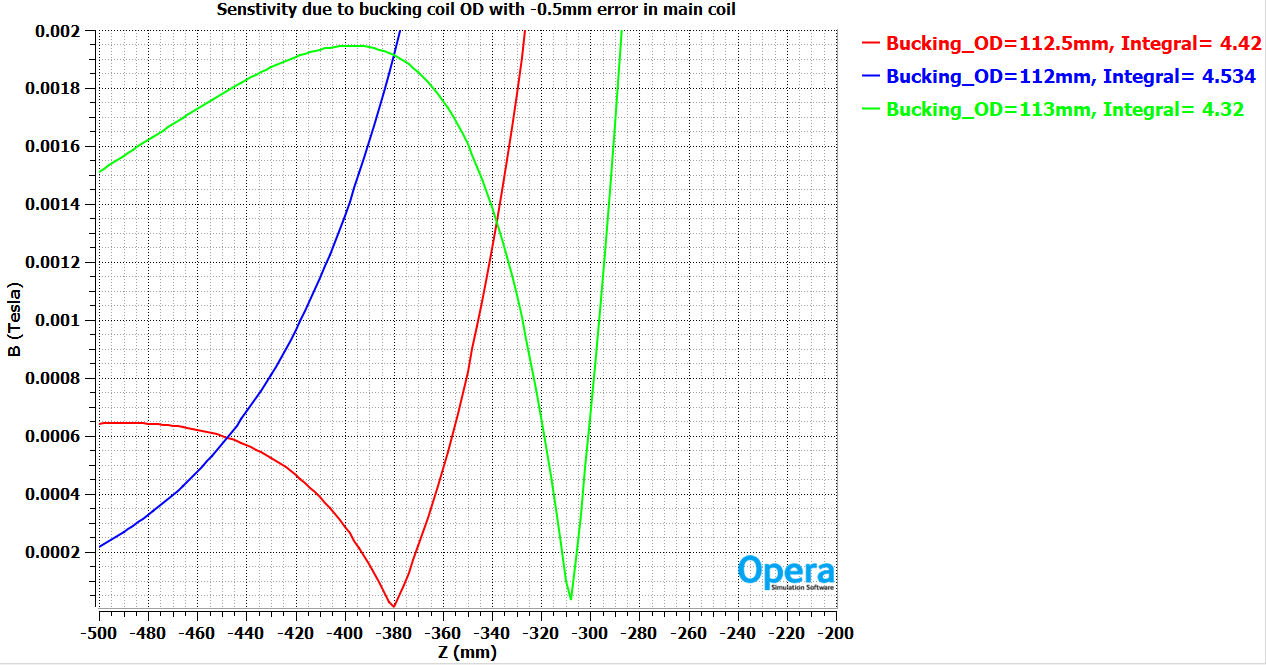 FDR | Kumud Singh | Pre-production SSR lens
42
Jan 8, 2025